Enzimi nella sintesi
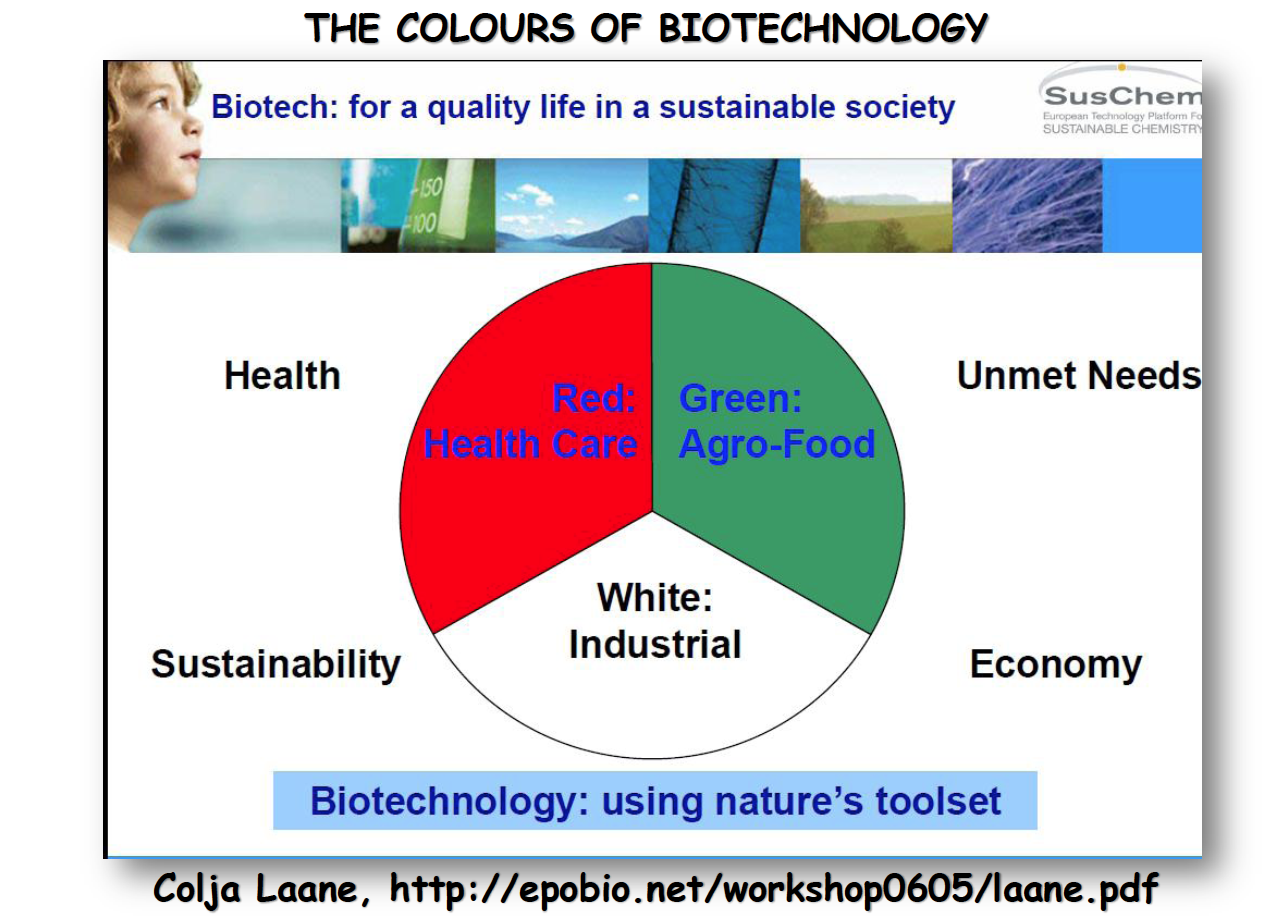 Enzimi nella sintesi
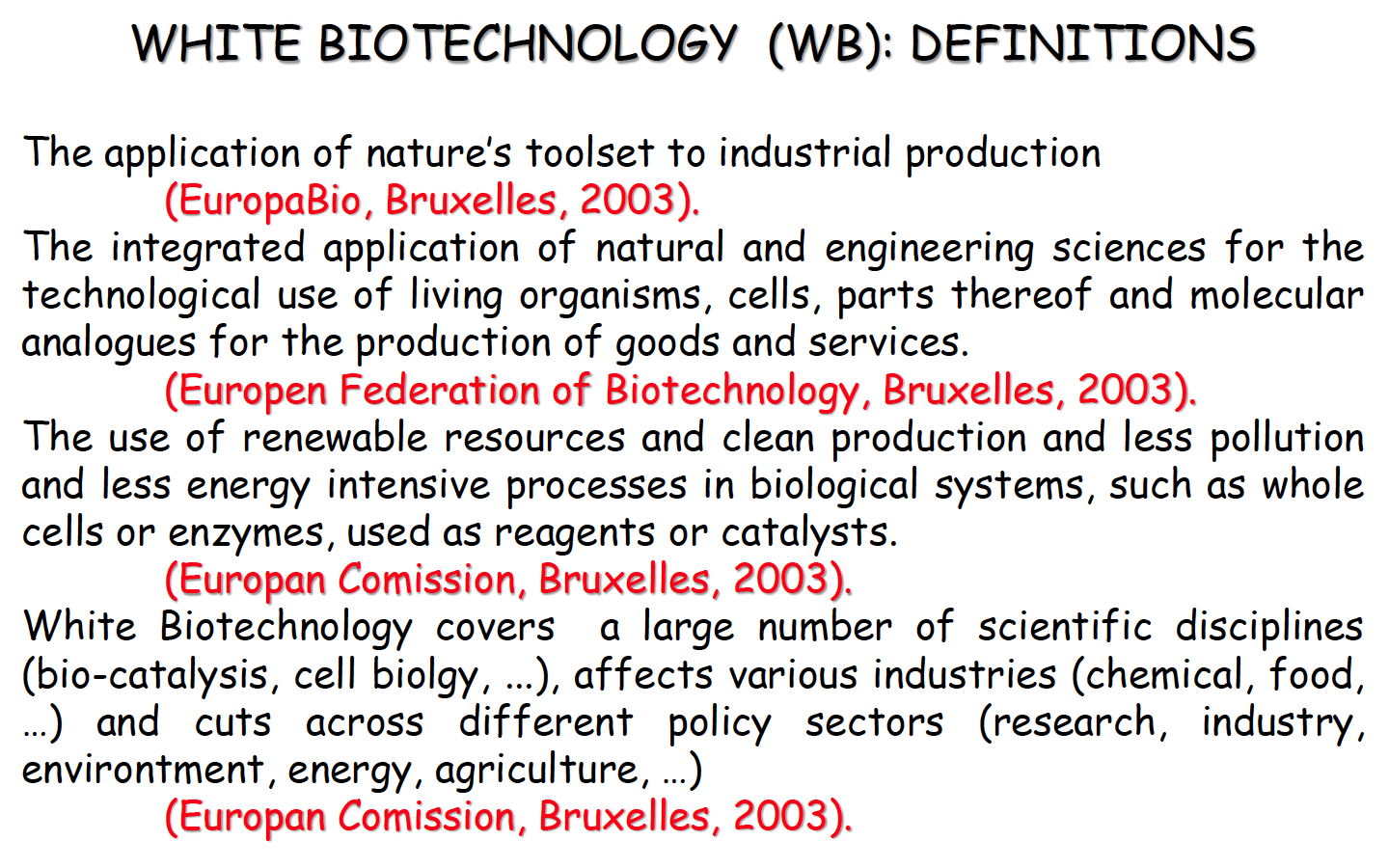 Enzimi nella sintesi
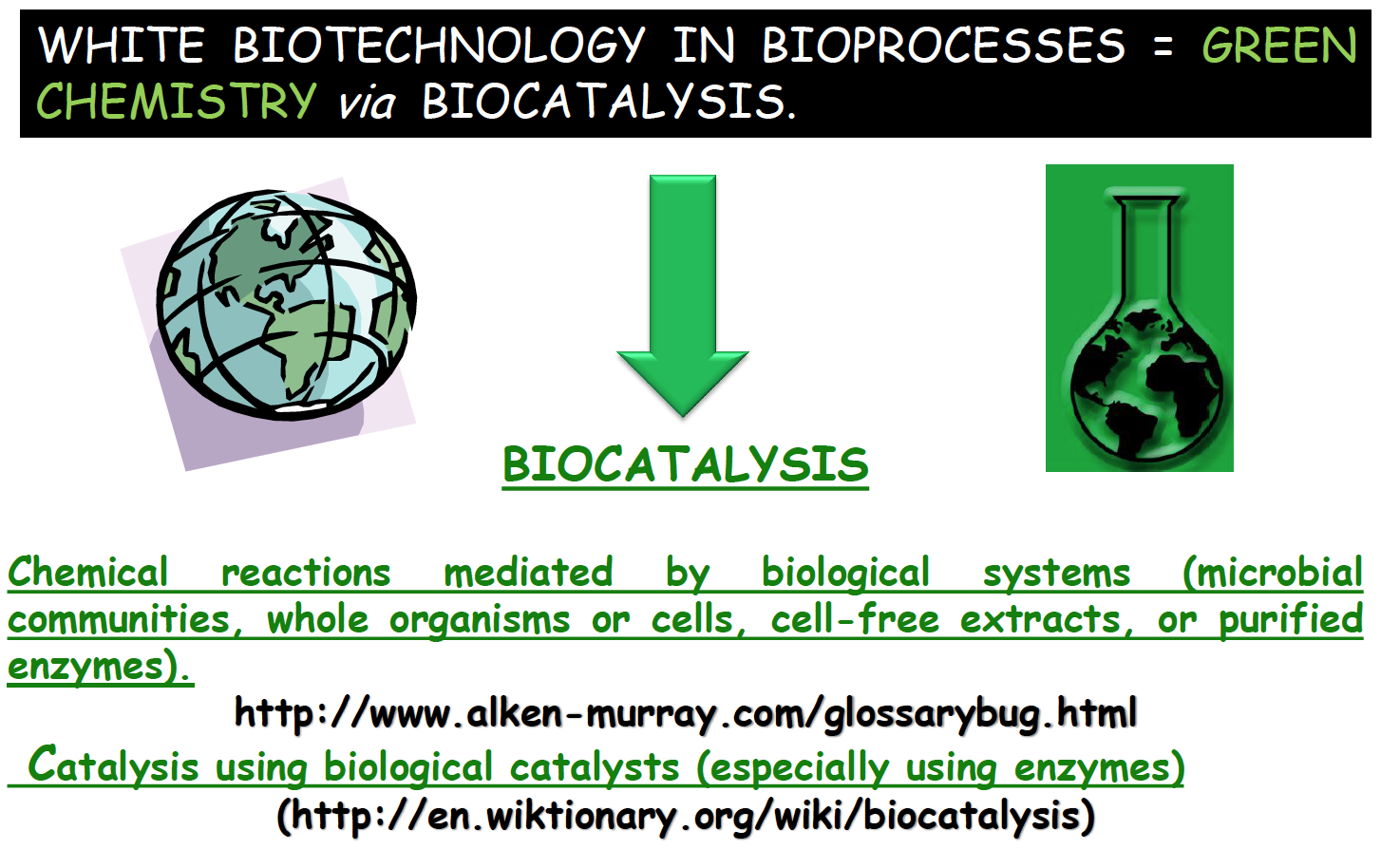 Enzimi nella sintesi
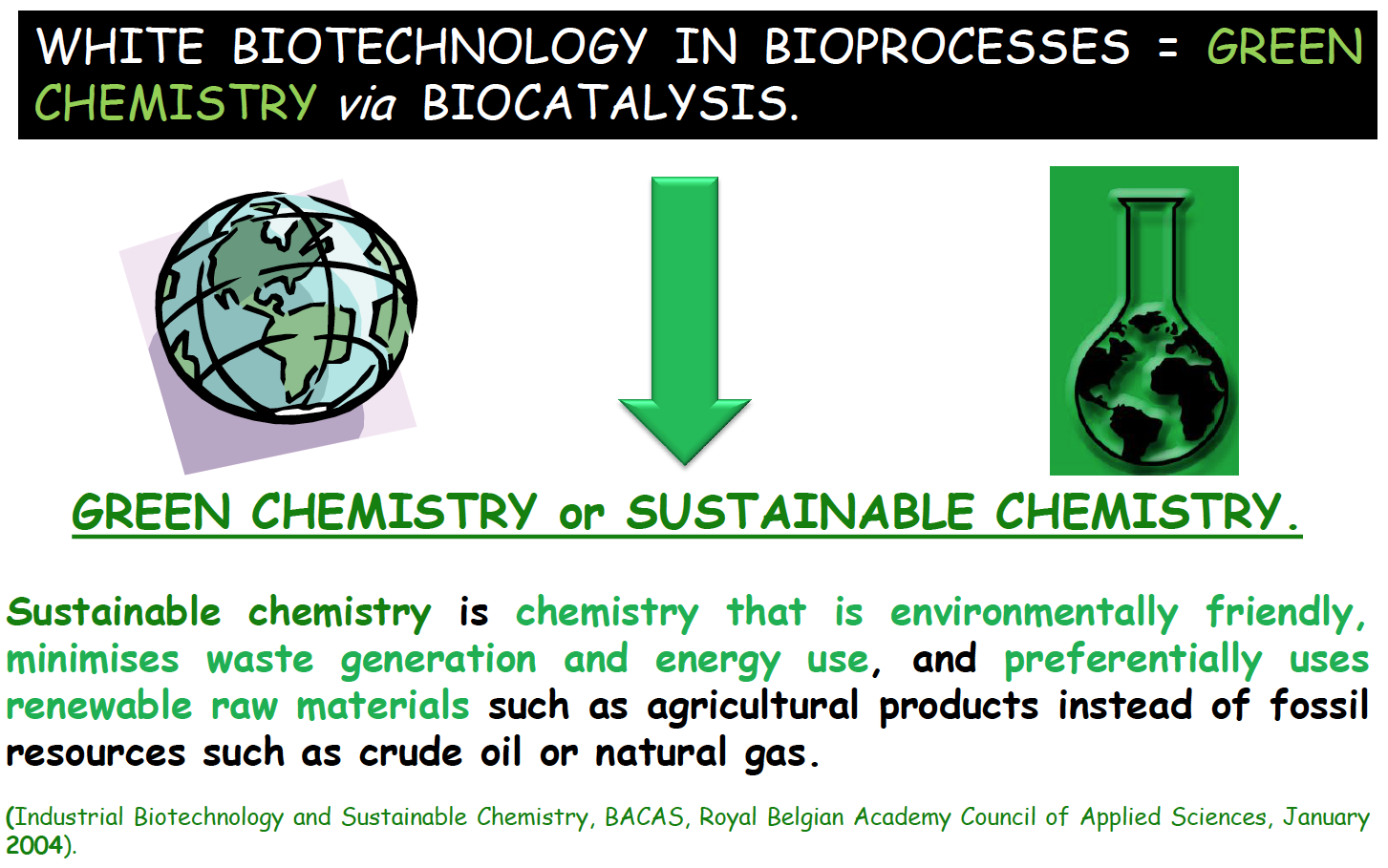 Enzimi nella sintesi
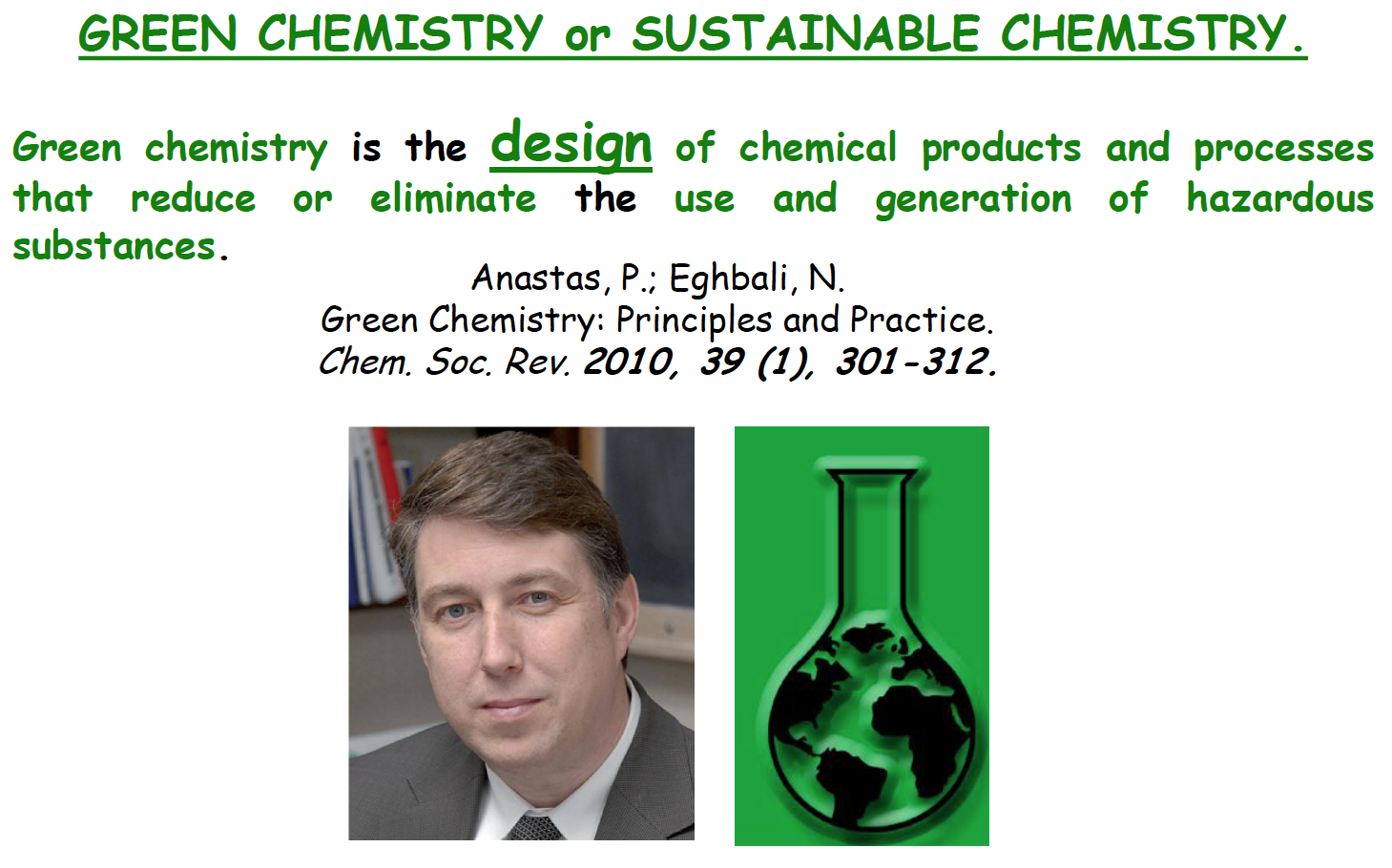 Enzimi nella sintesi
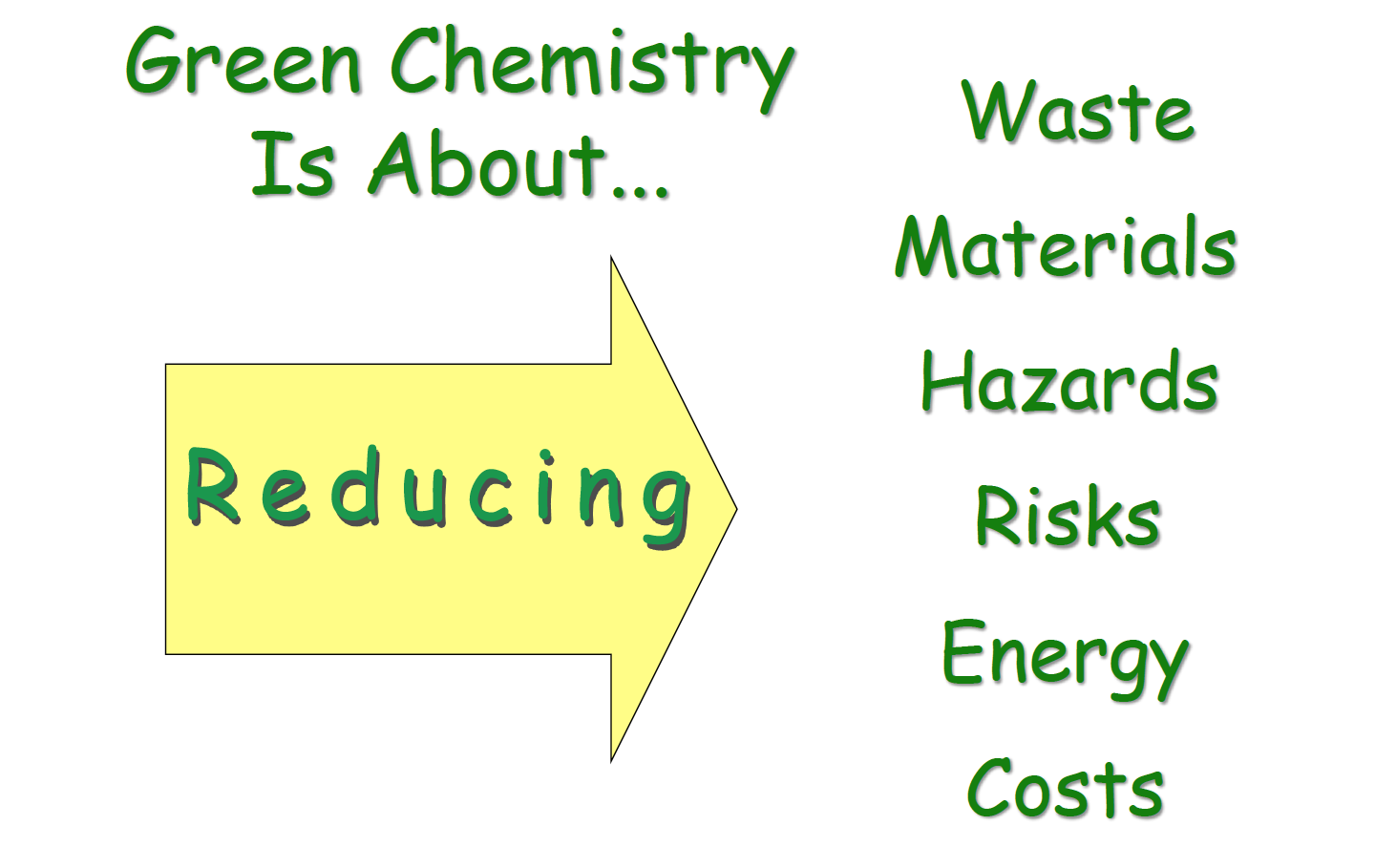 Enzimi nella sintesi
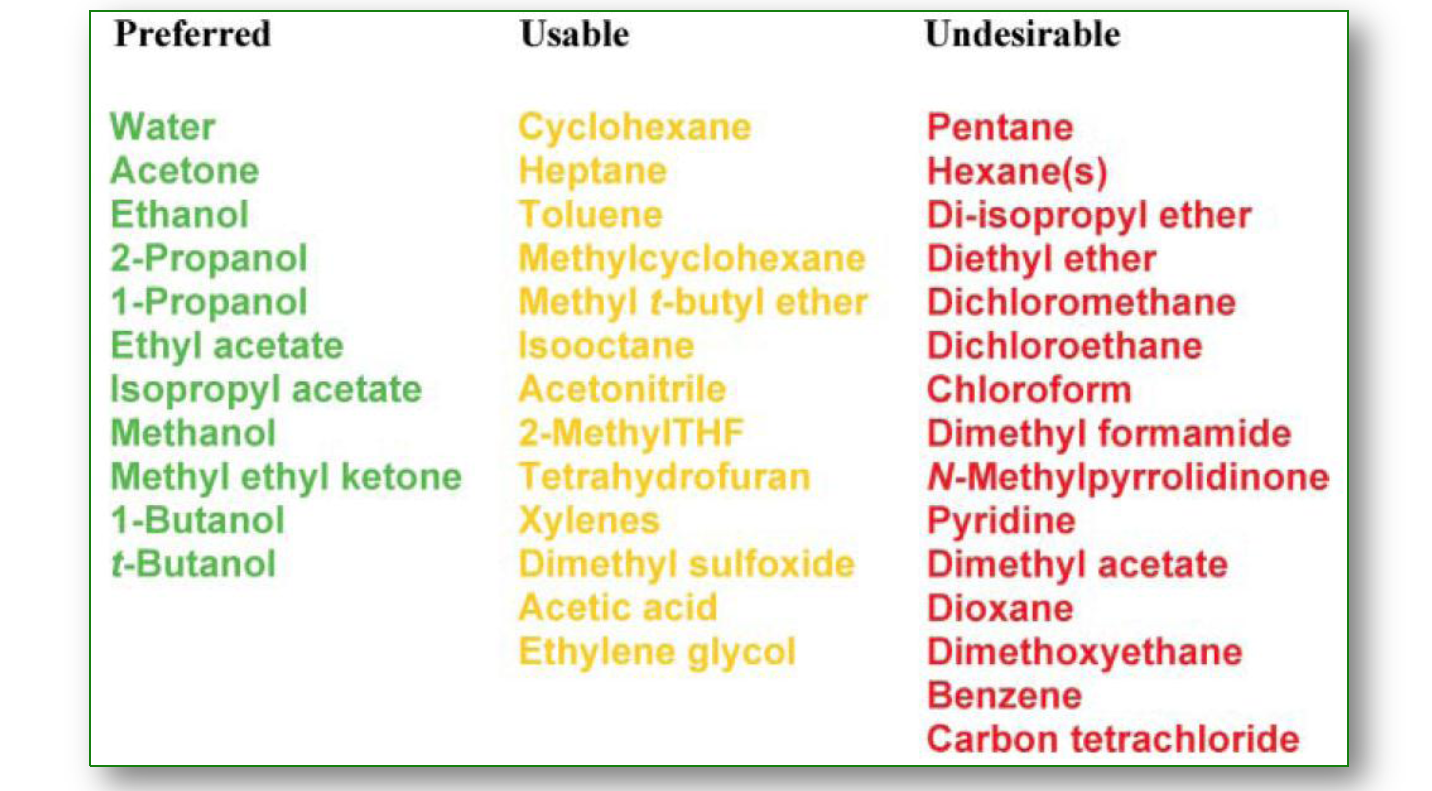 Enzimi nella sintesi
12 Principi della GREEN CHEMISTRY
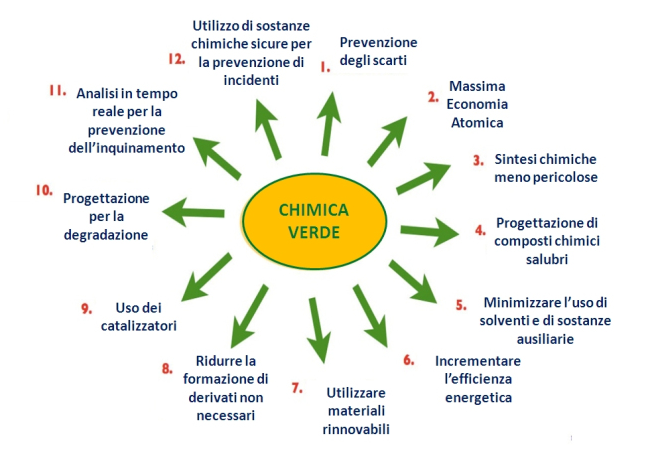 Enzimi nella sintesi
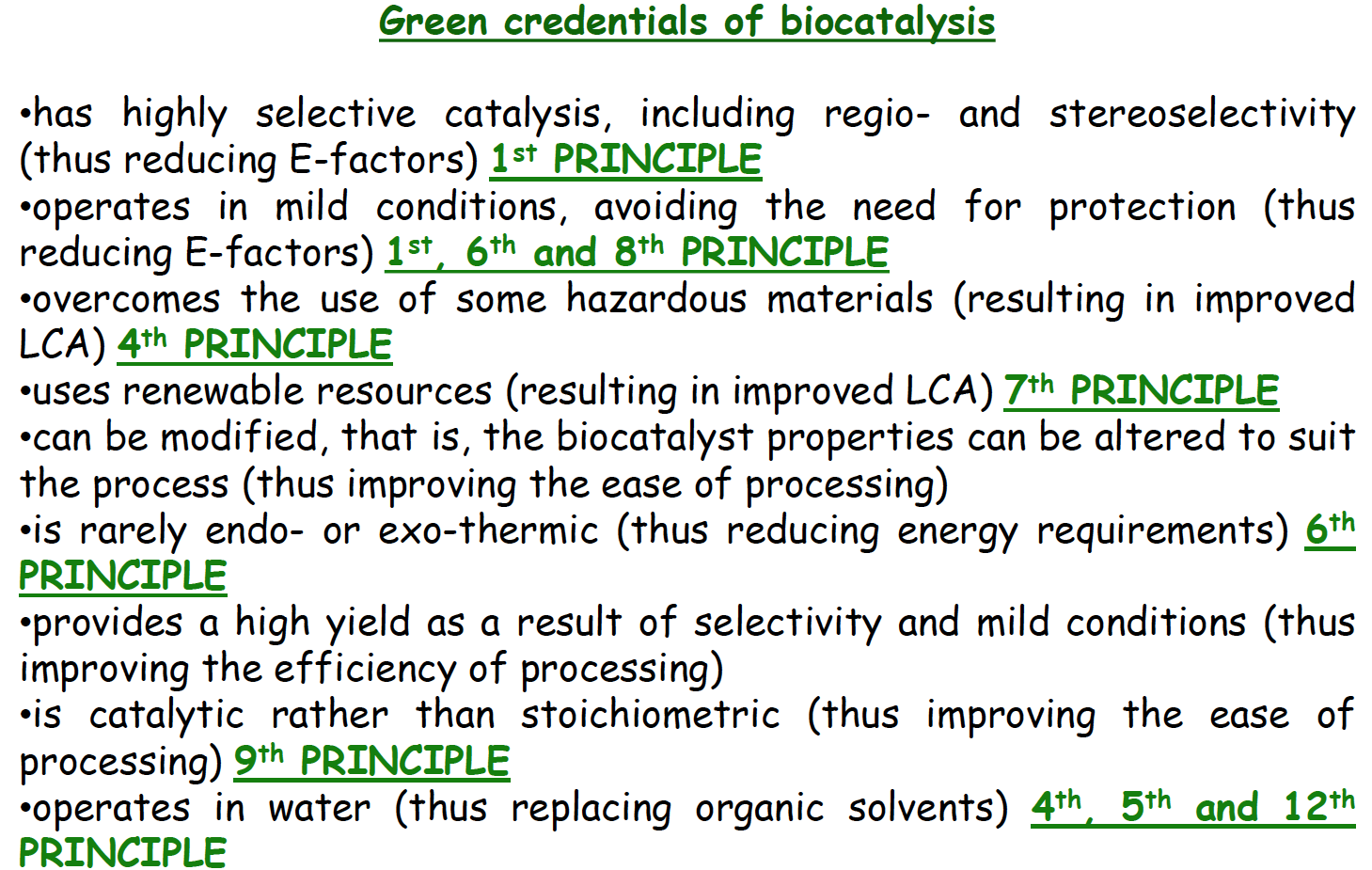 Enzimi nella sintesi
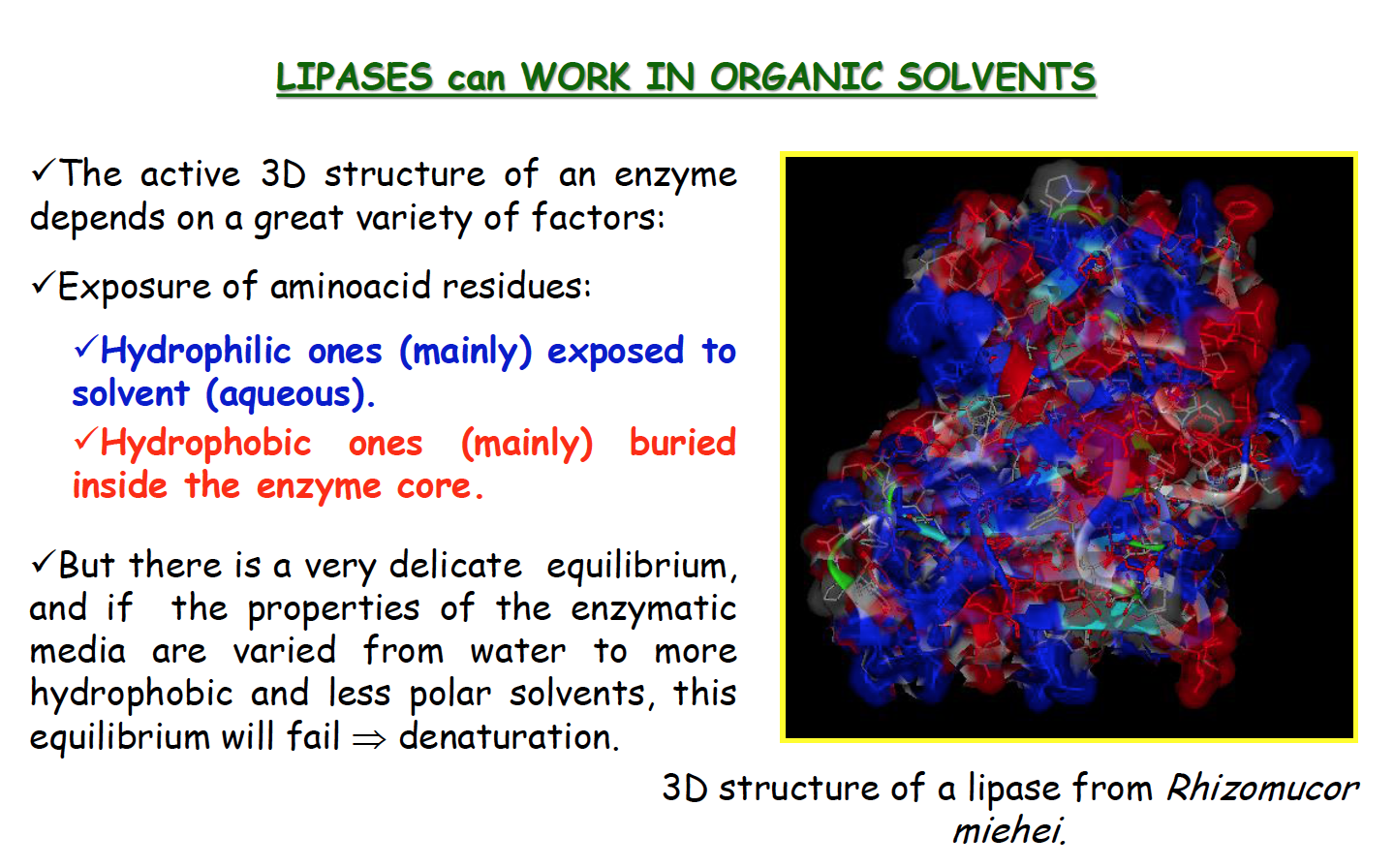 Enzimi nella sintesi
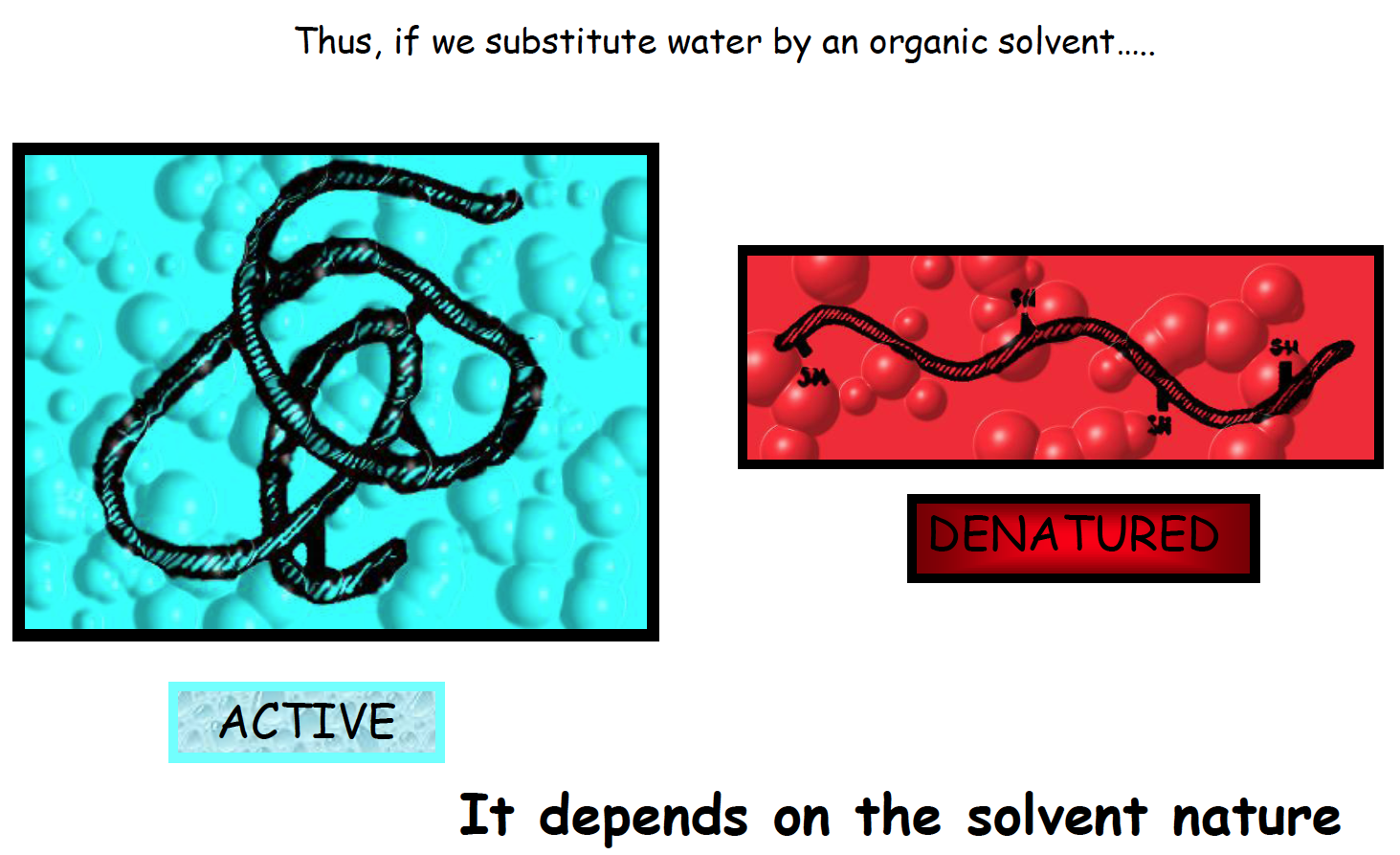 Enzimi nella sintesi
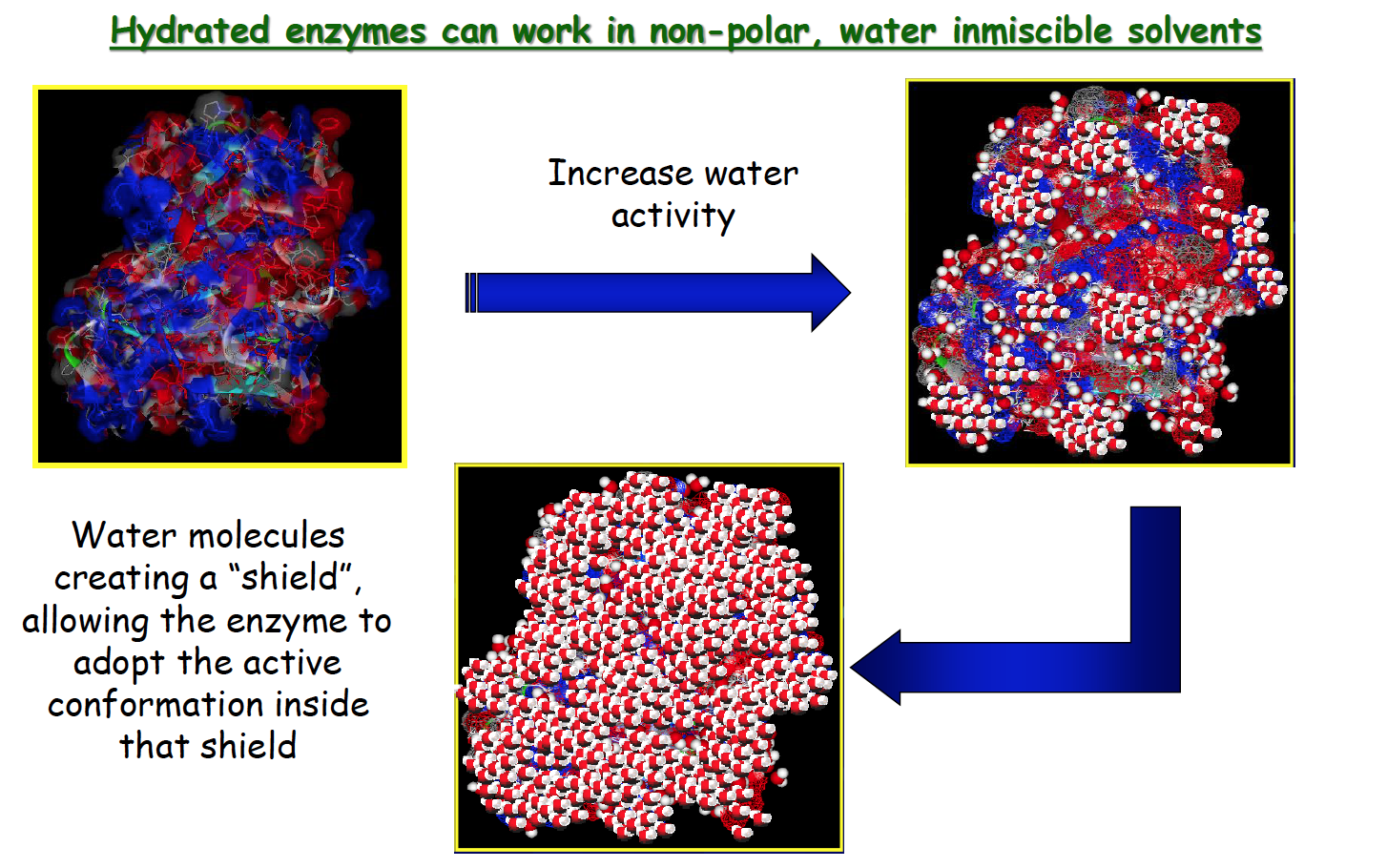 Enzimi nella sintesi
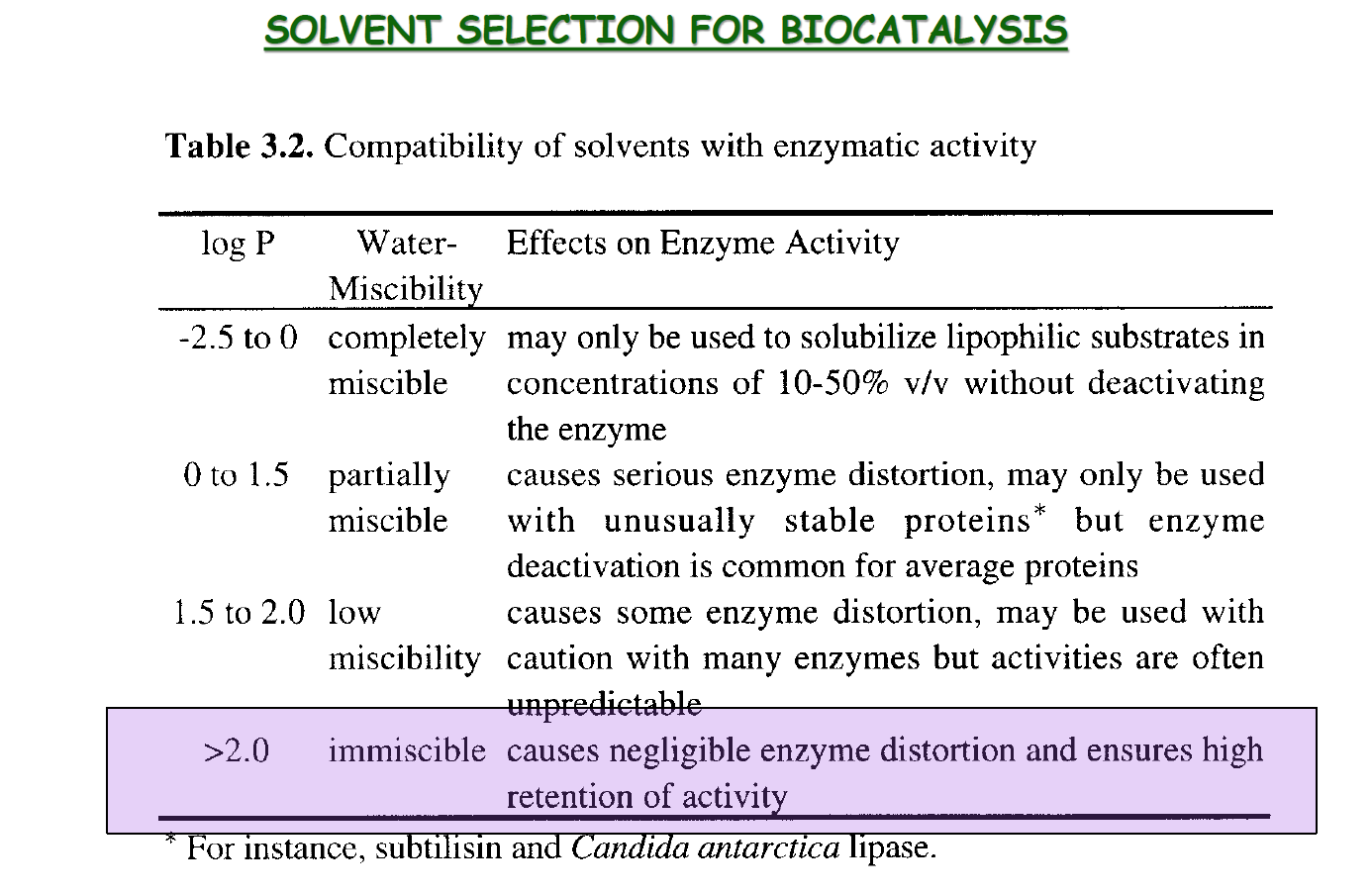 Enzimi nella sintesi
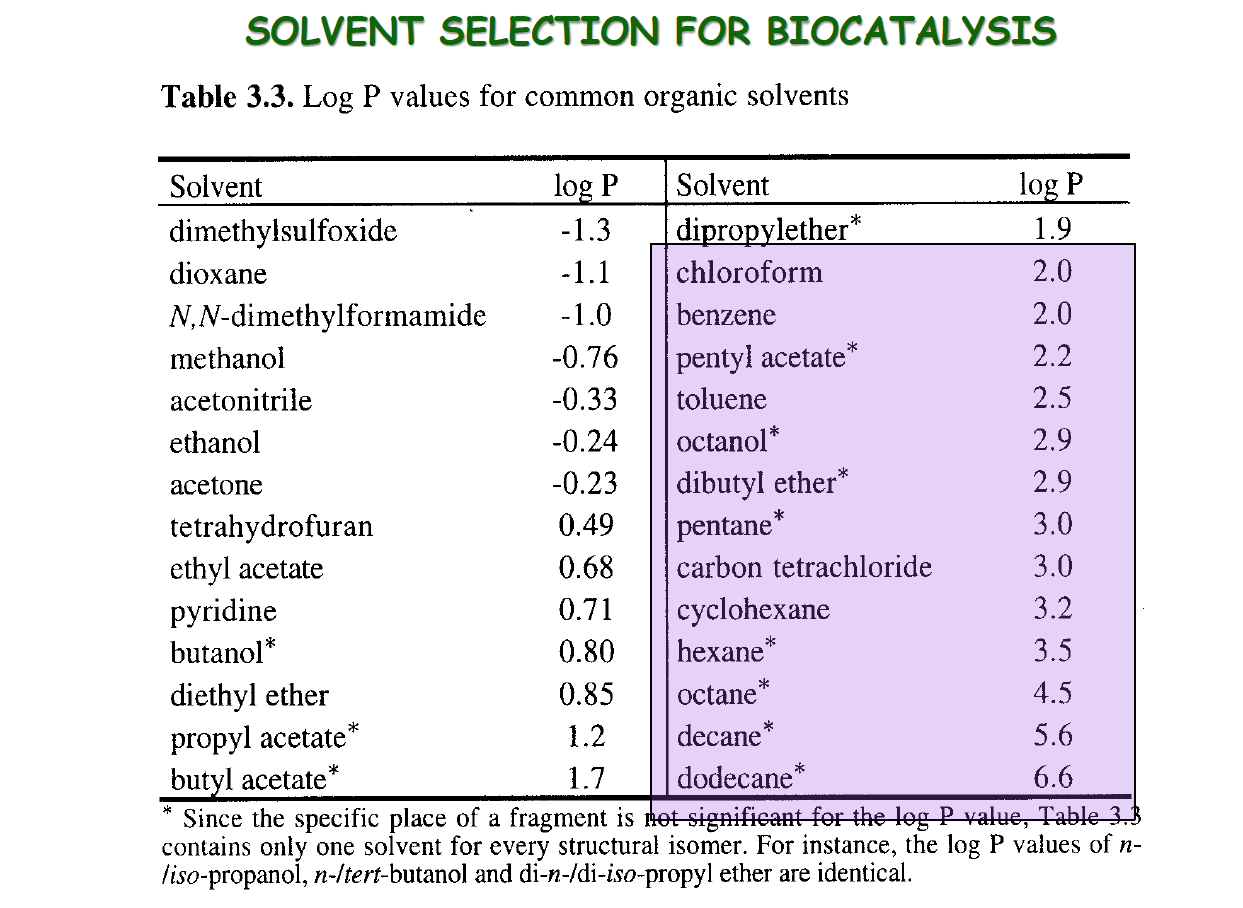 Enzimi nella sintesi
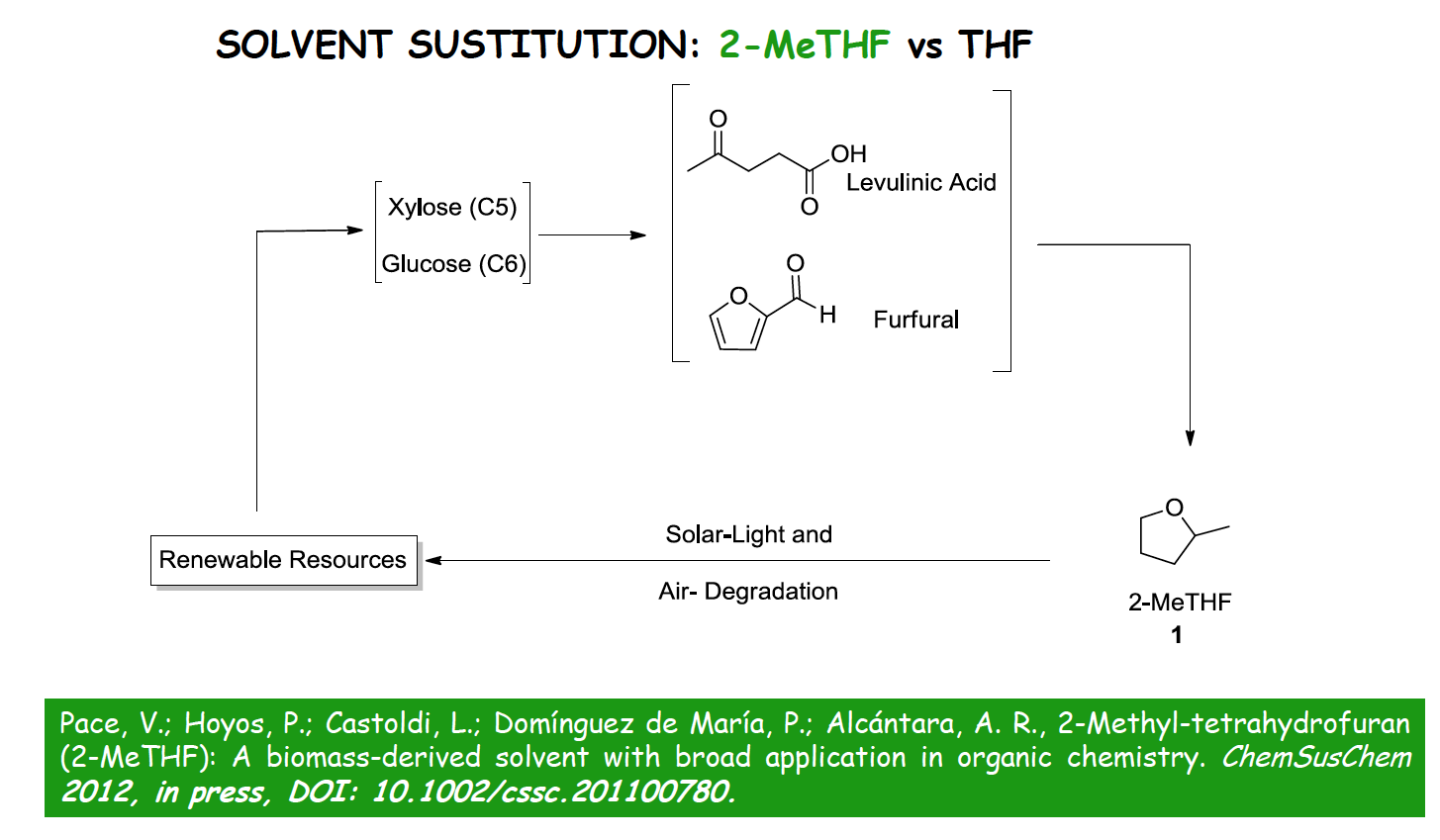 Enzimi nella sintesi
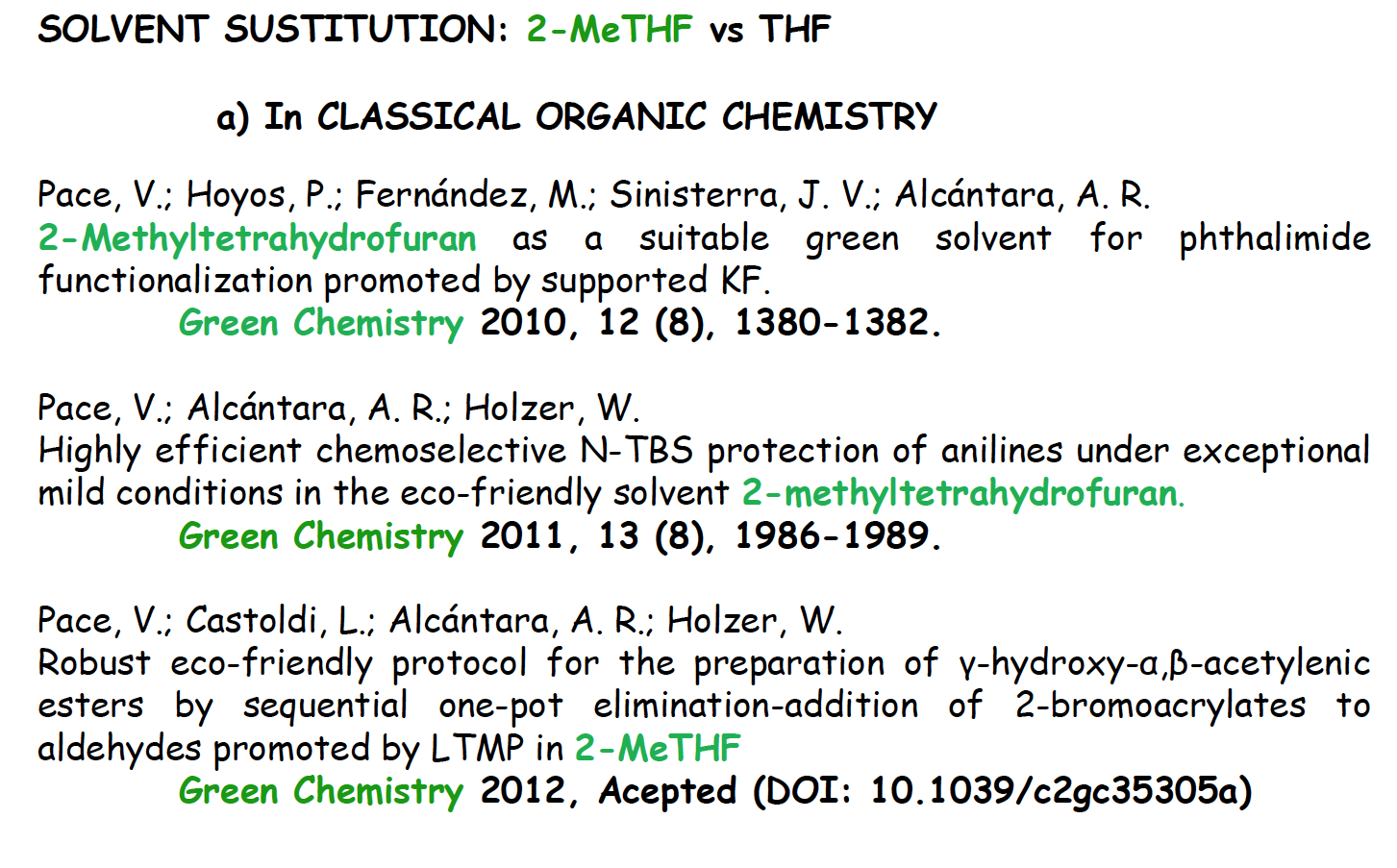 Enzimi nella sintesi
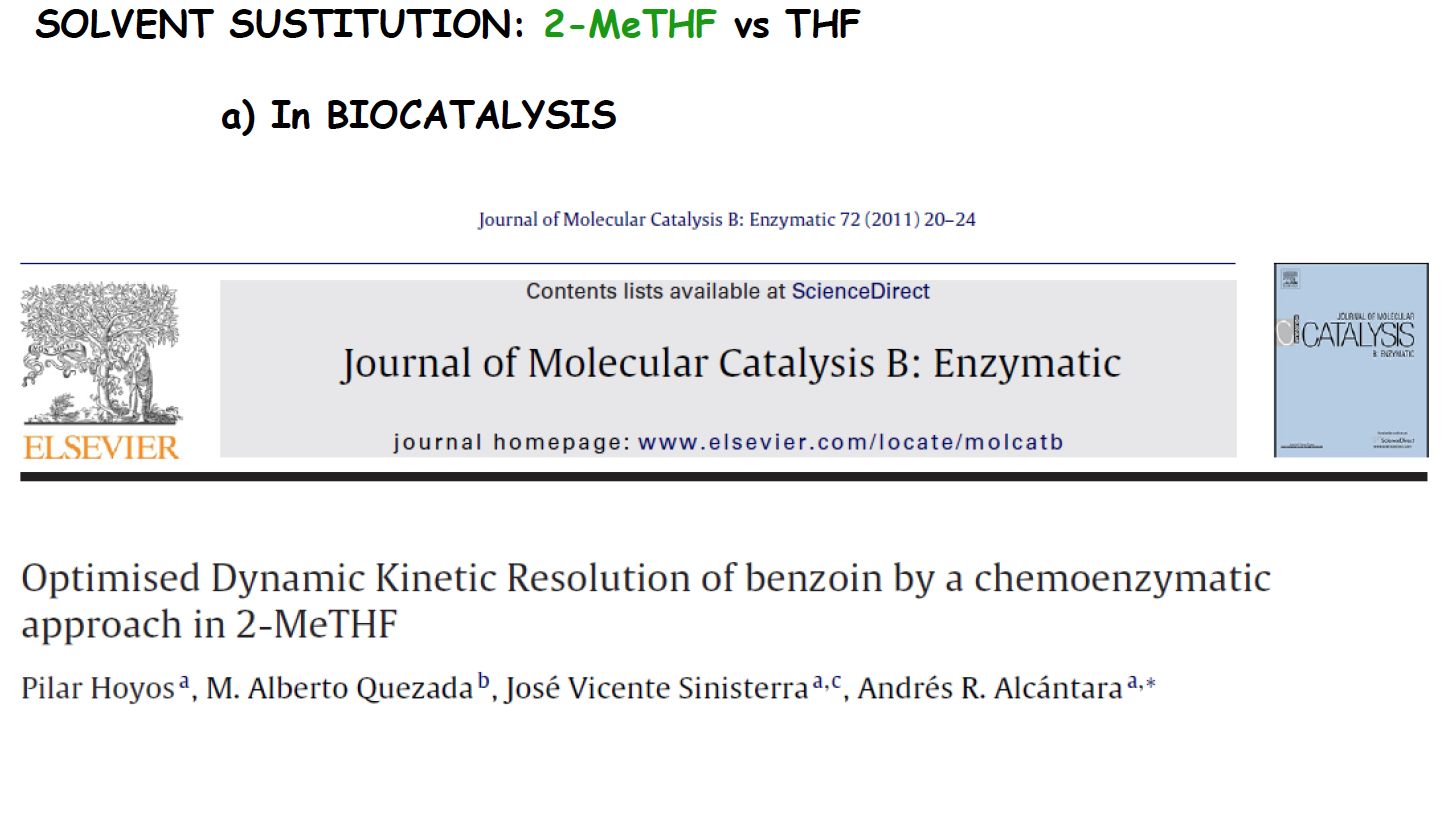 Enzimi nella sintesi
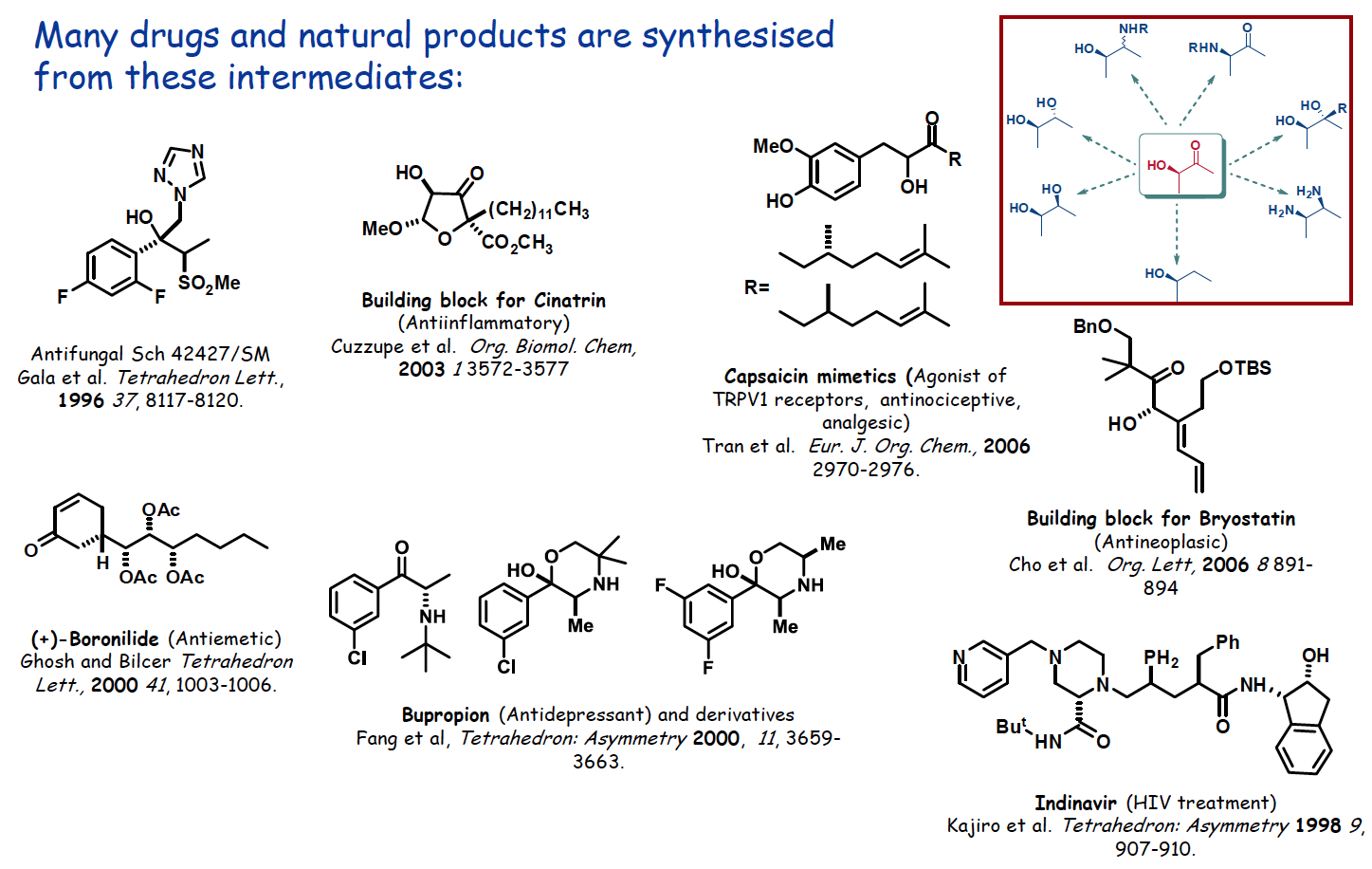 Enzimi nella sintesi
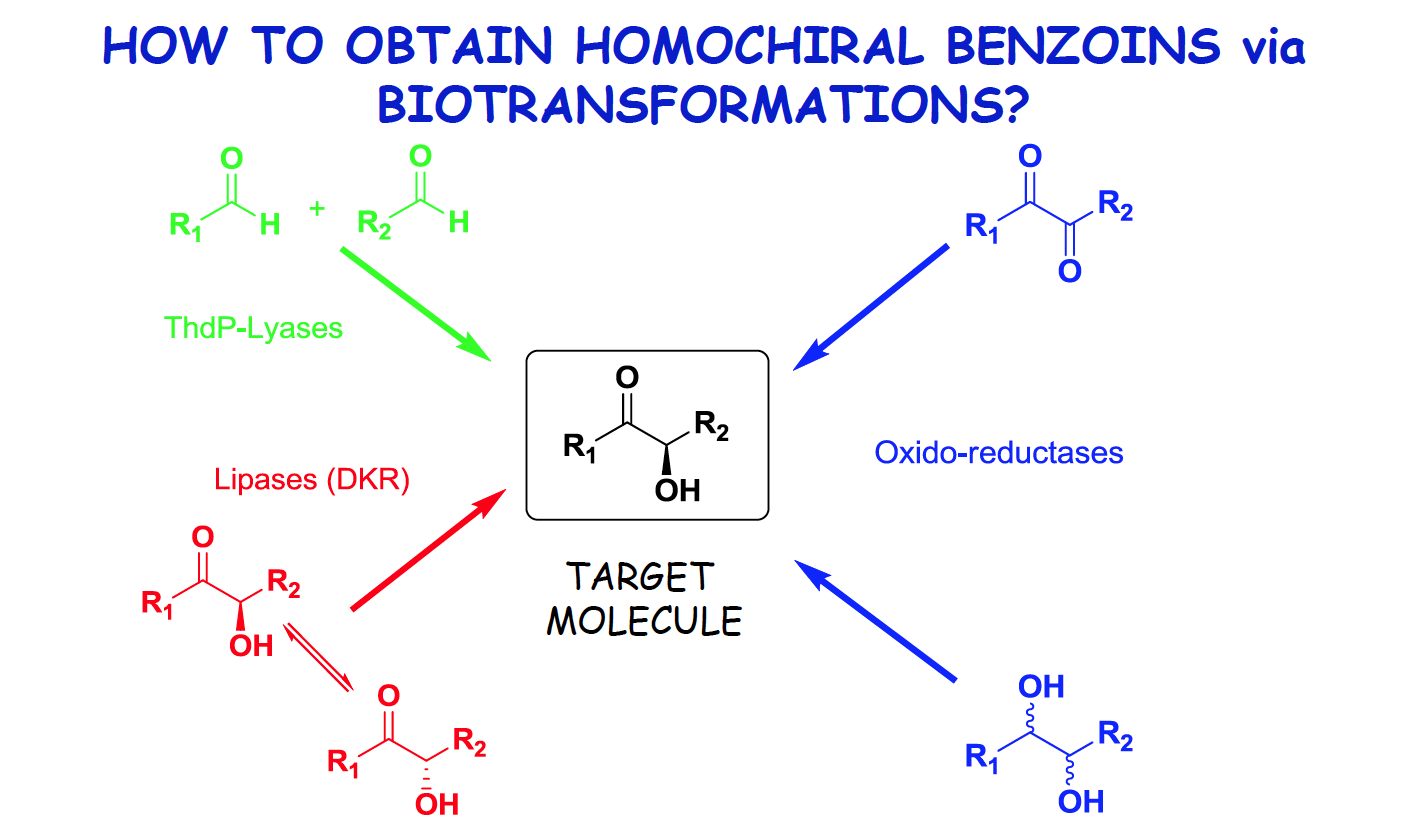 Enzimi nella sintesi
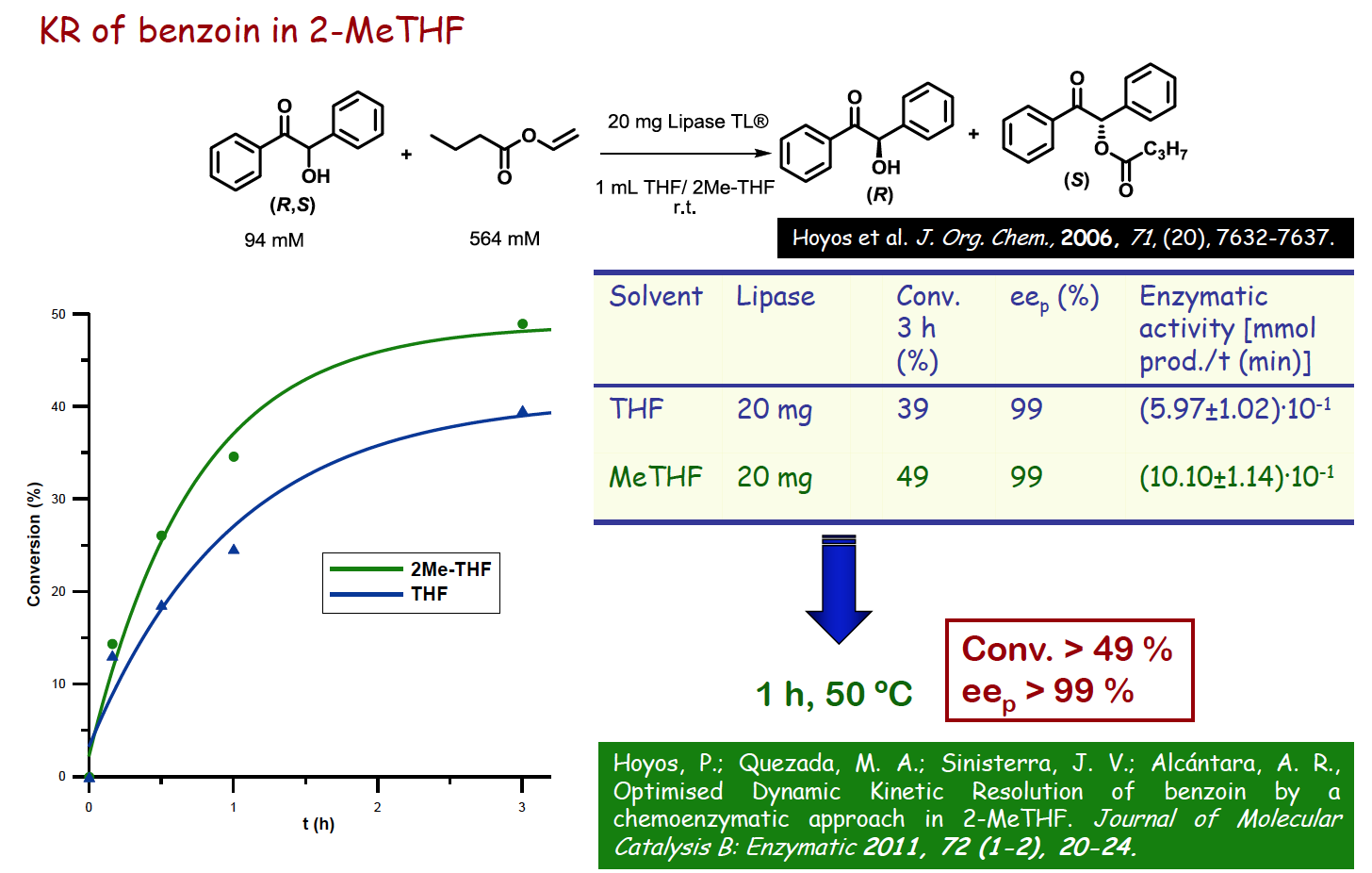 Enzimi nella sintesi
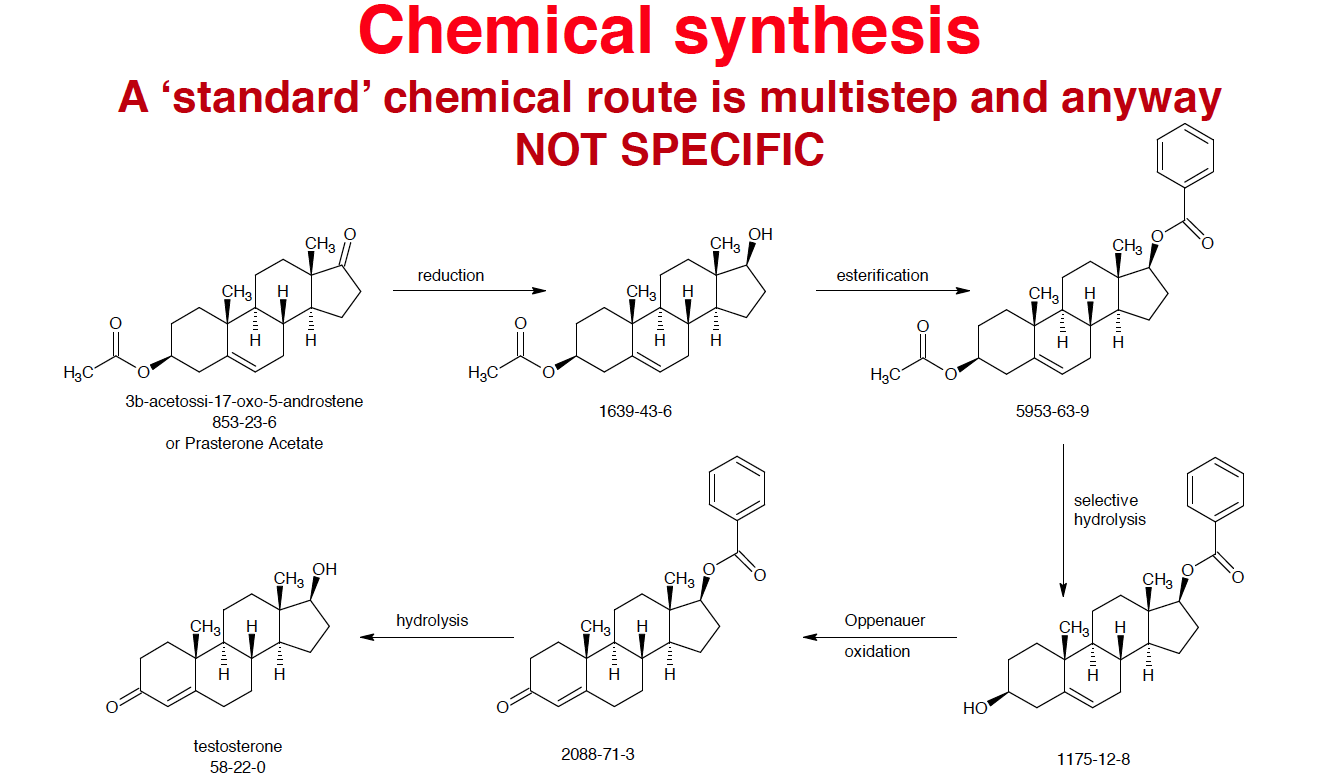 Enzimi nella sintesi
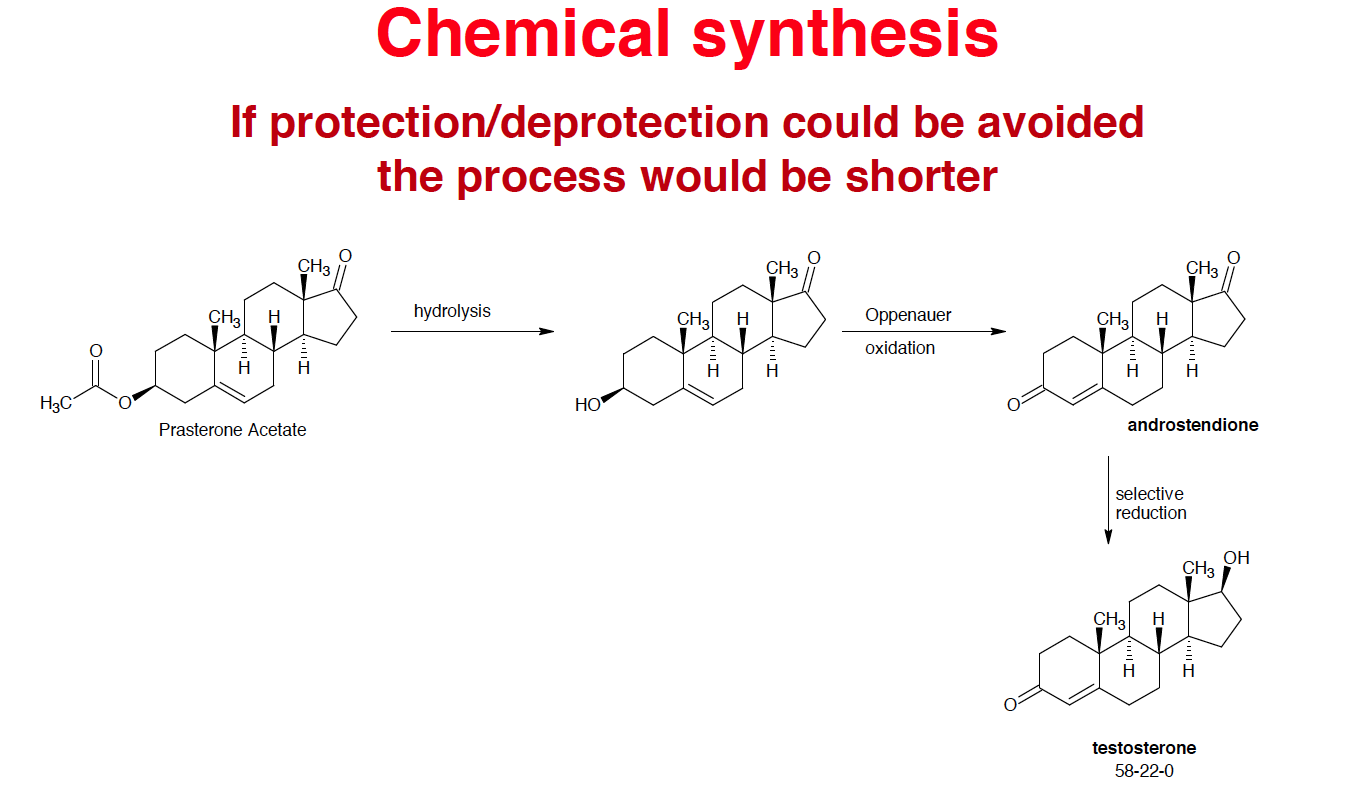 Enzimi nella sintesi
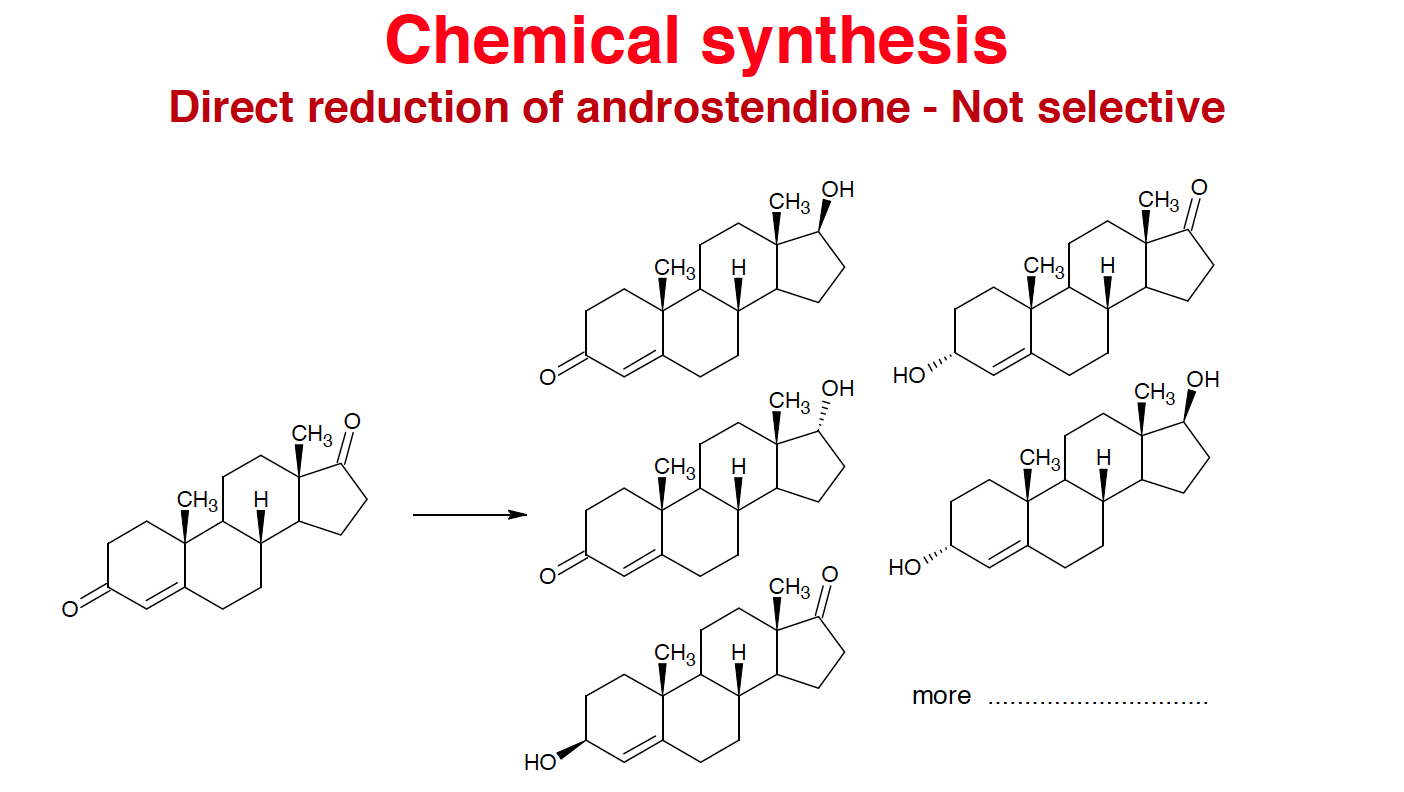 Enzimi nella sintesi
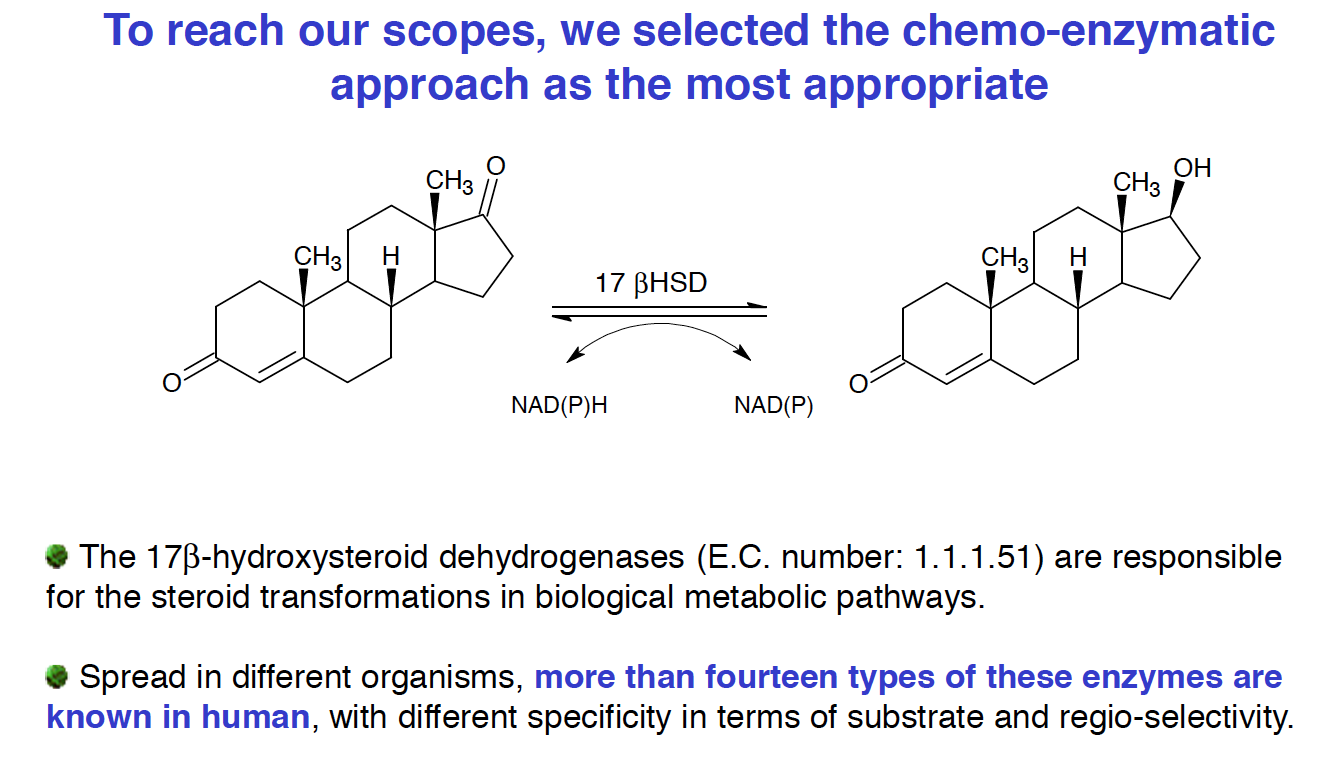 Enzimi nella sintesi
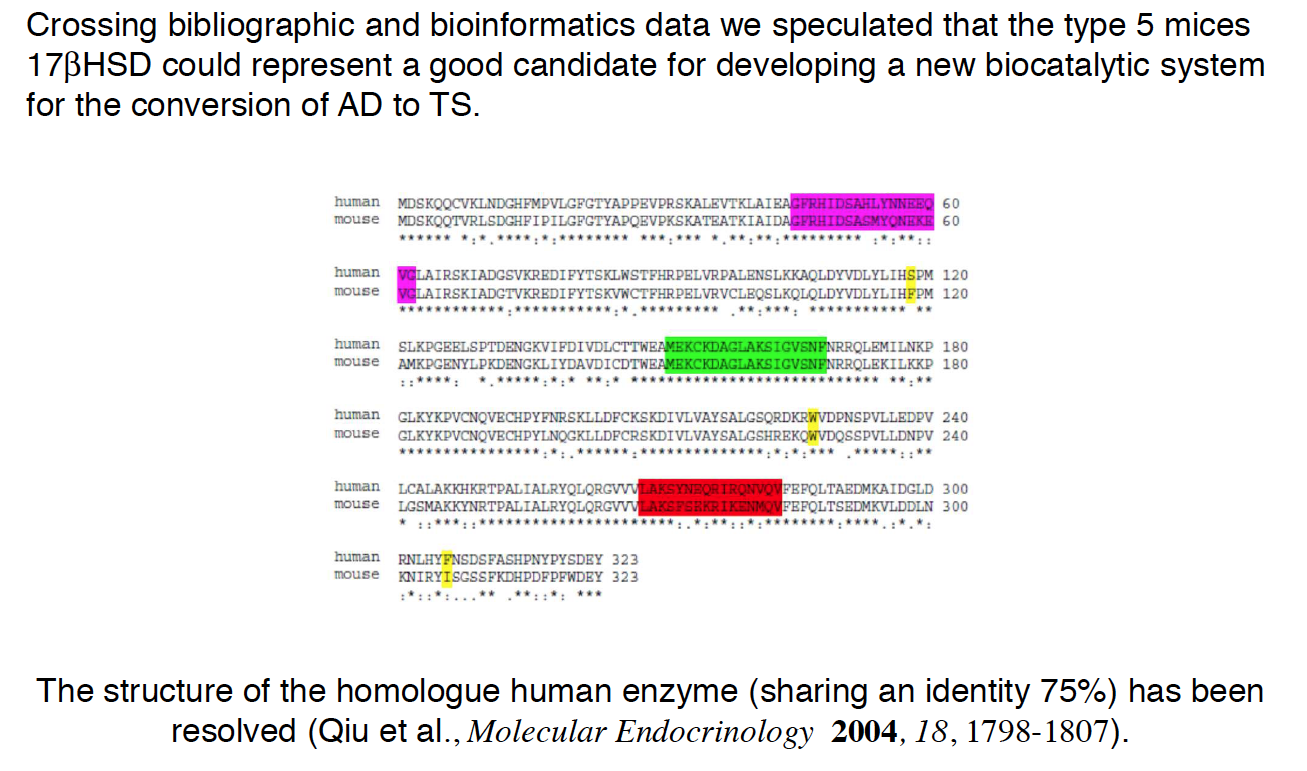 Enzimi nella sintesi
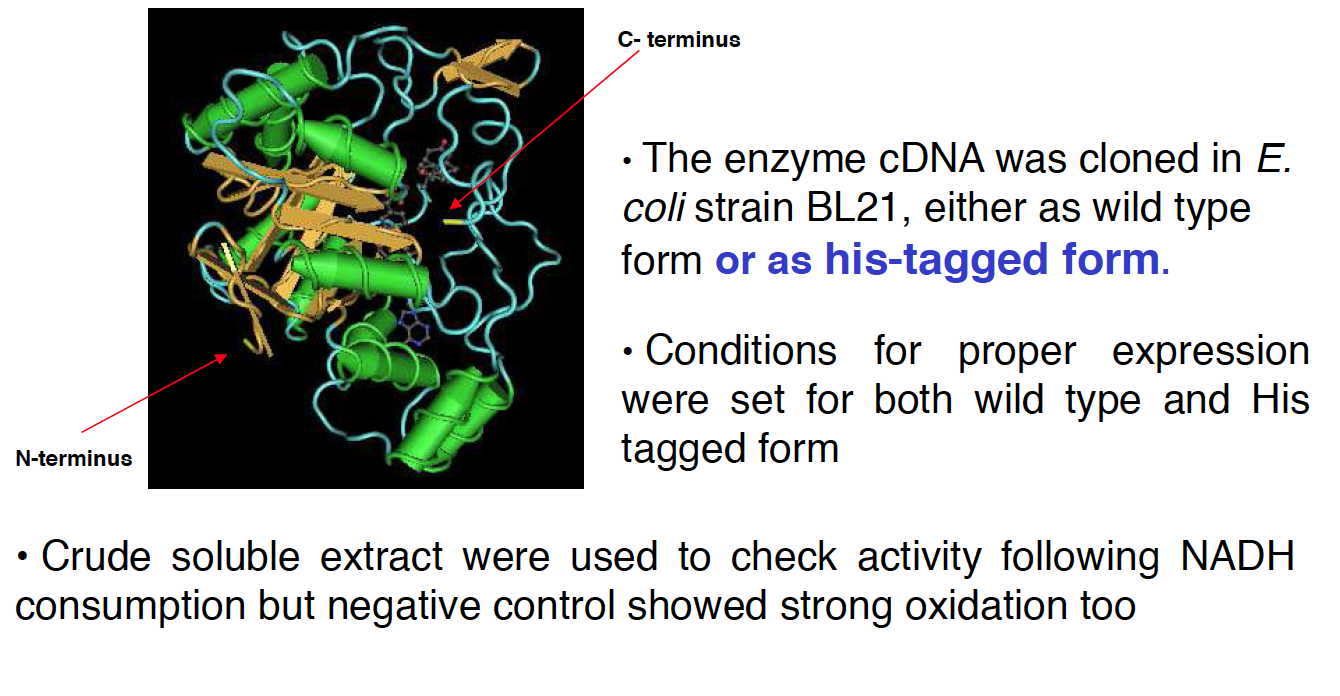 Enzimi nella sintesi
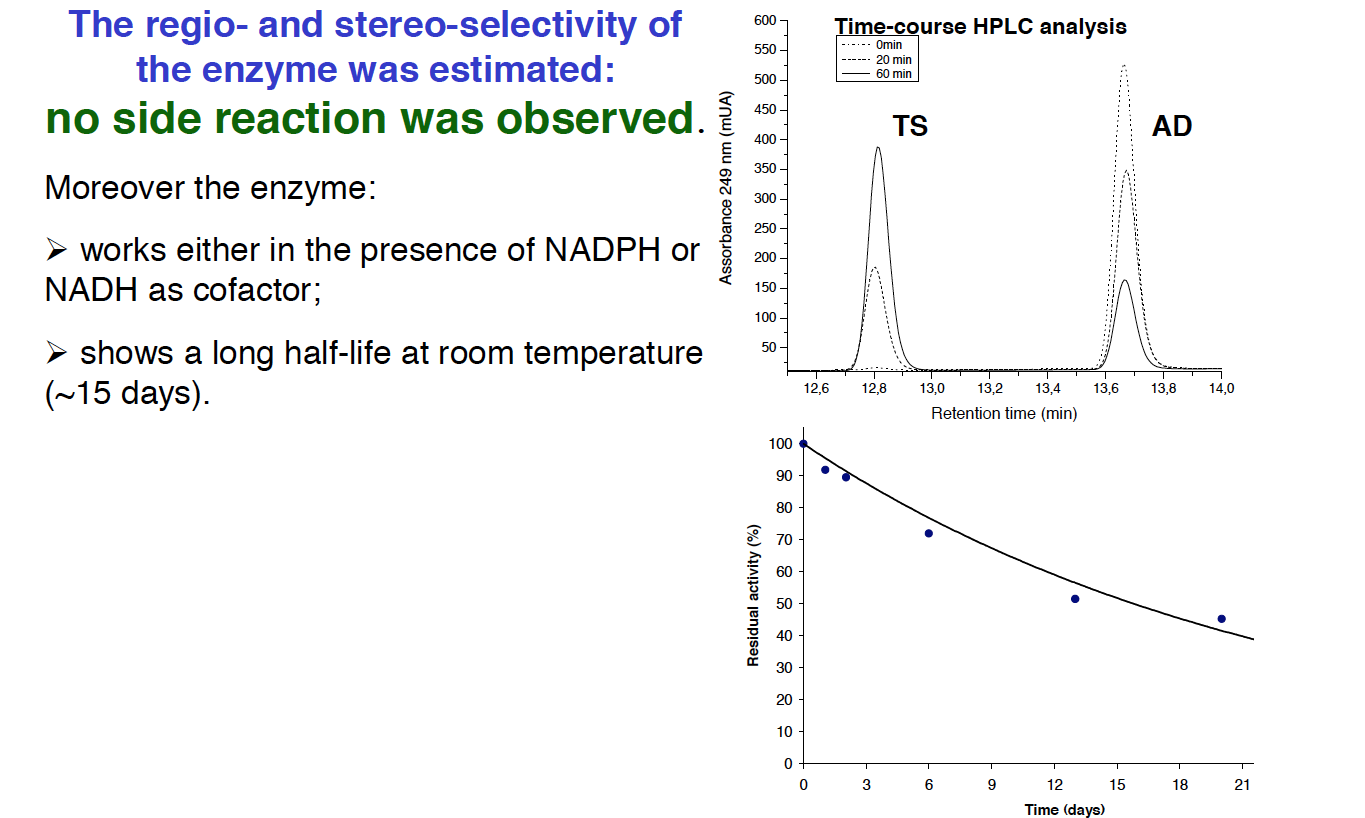 Enzimi nella sintesi
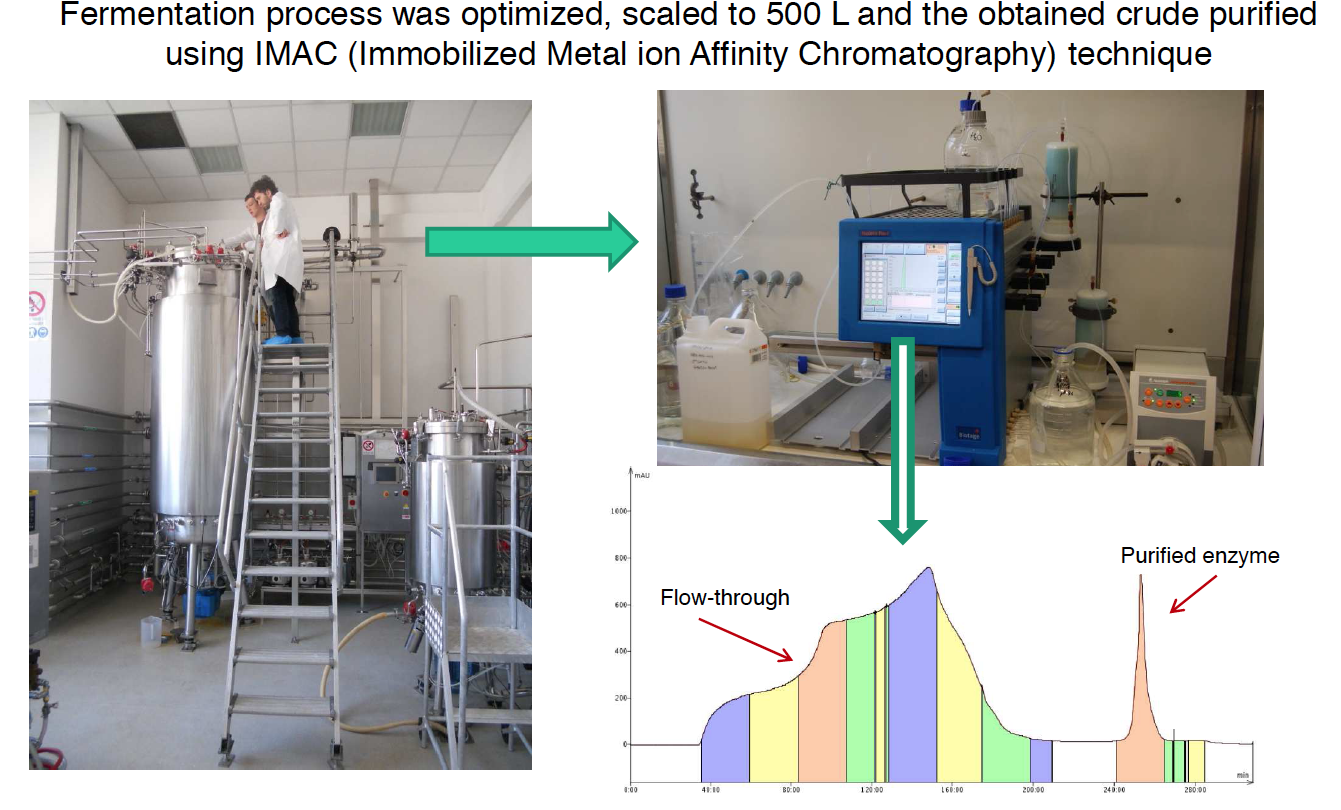 Enzimi nella sintesi
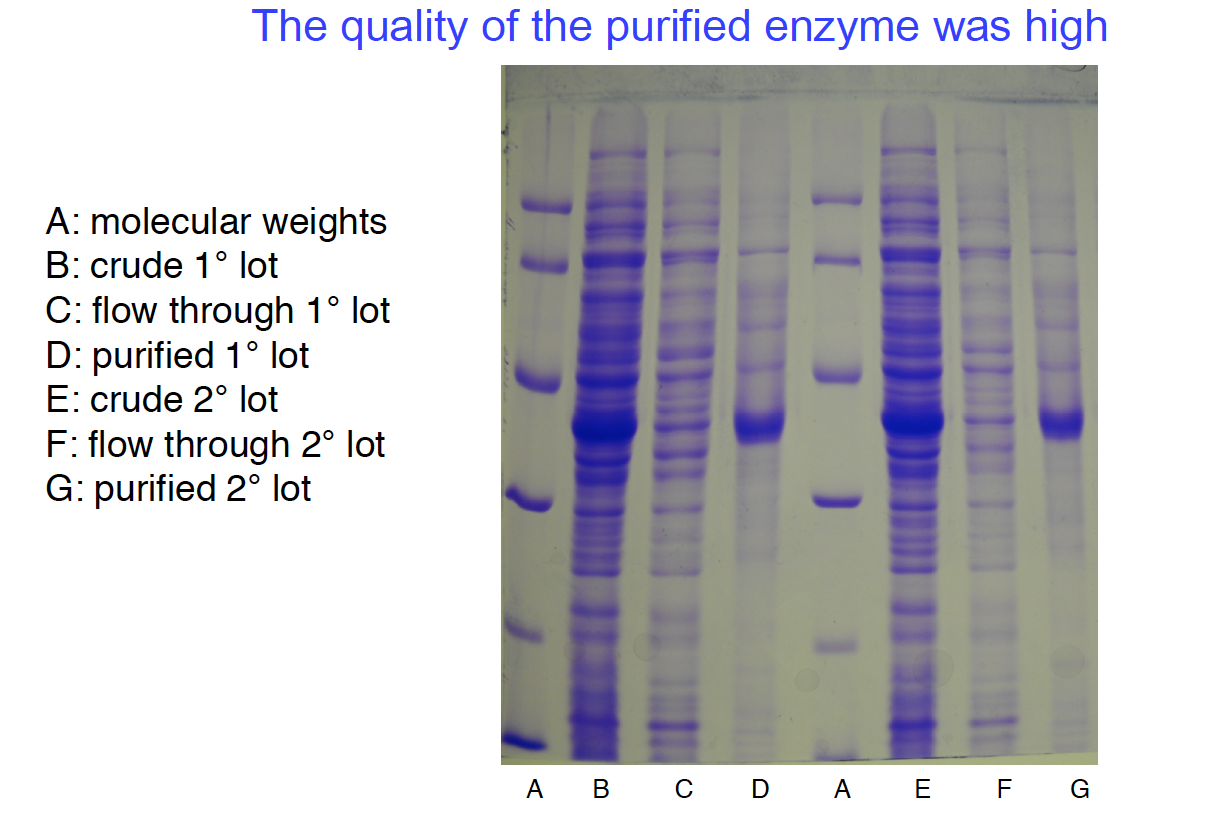 Enzimi nella sintesi
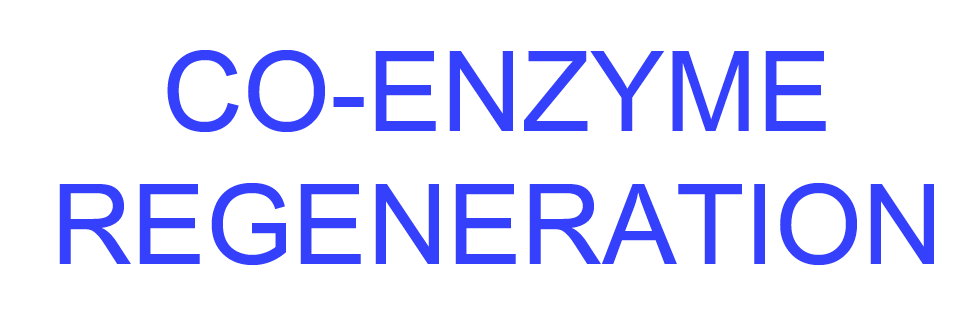 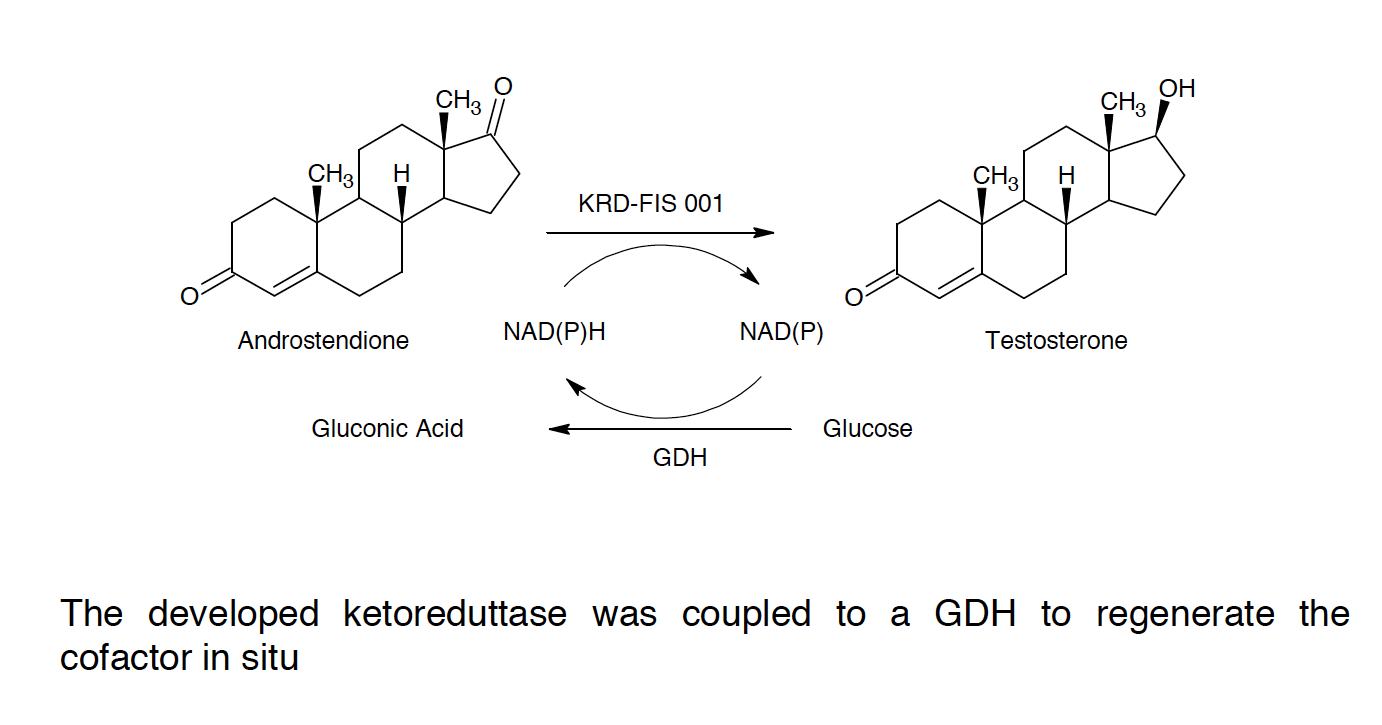 Enzimi nella sintesi
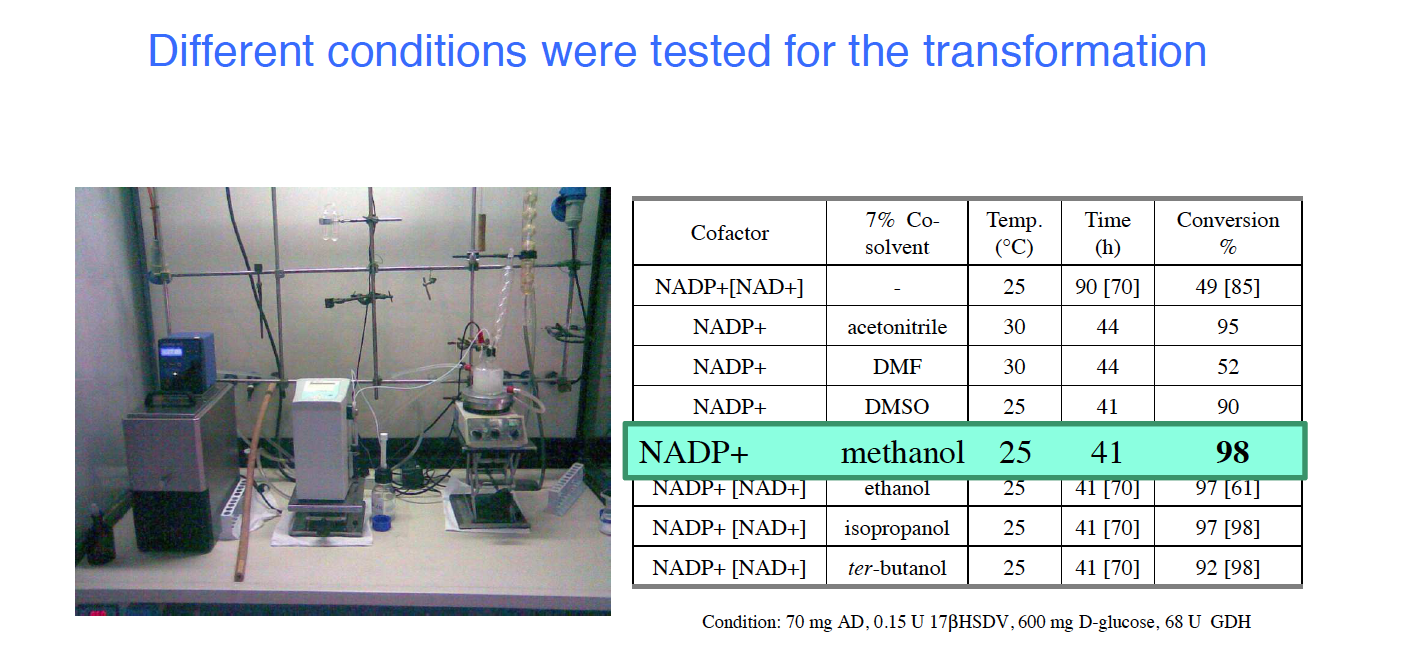 Enzimi nella sintesi
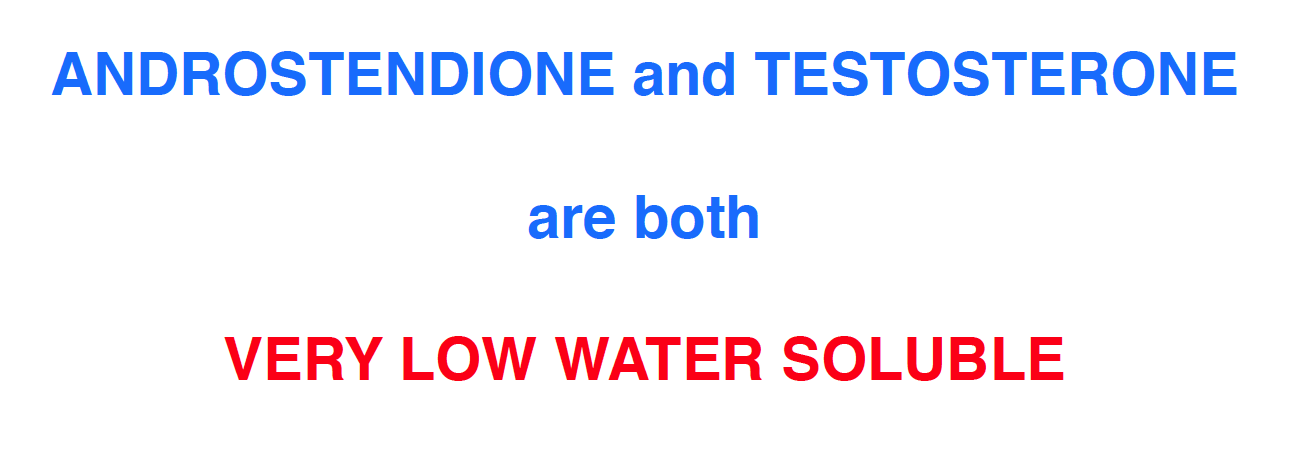 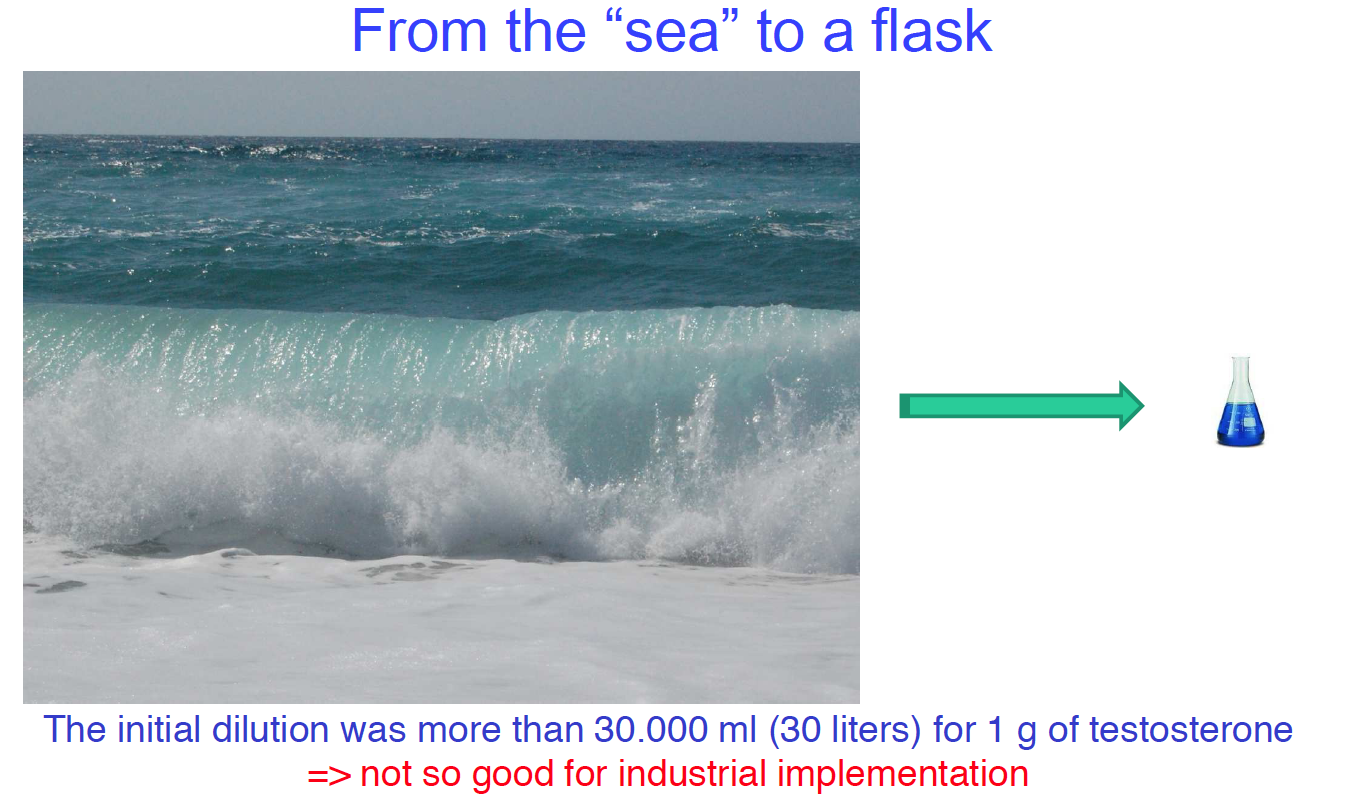 Enzimi nella sintesi
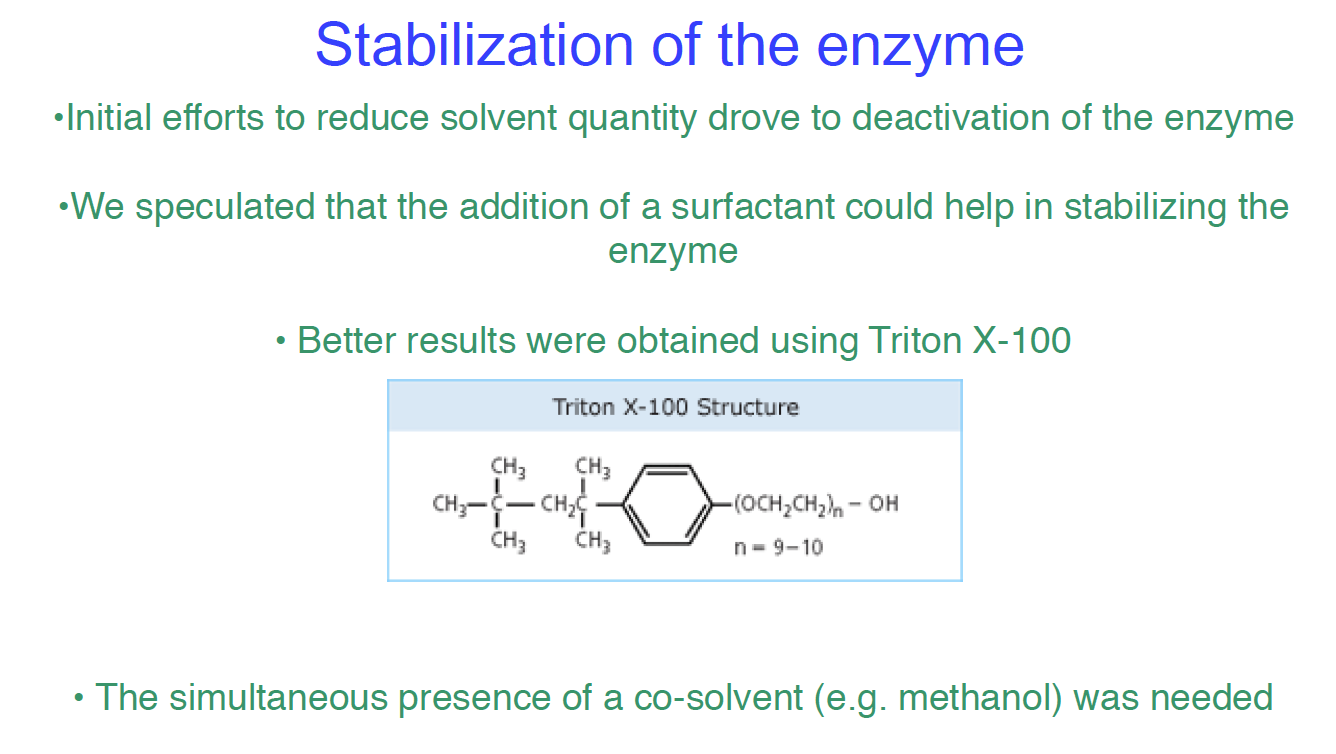 Enzimi nella sintesi
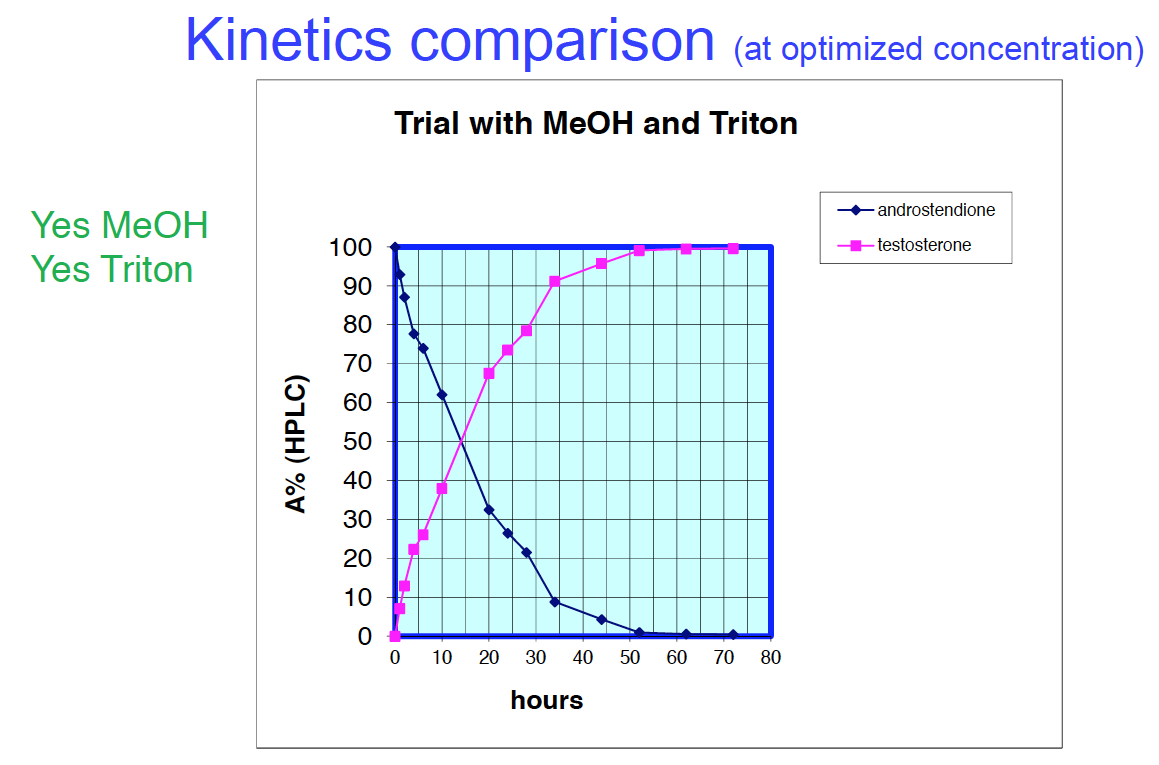 Enzimi nella sintesi
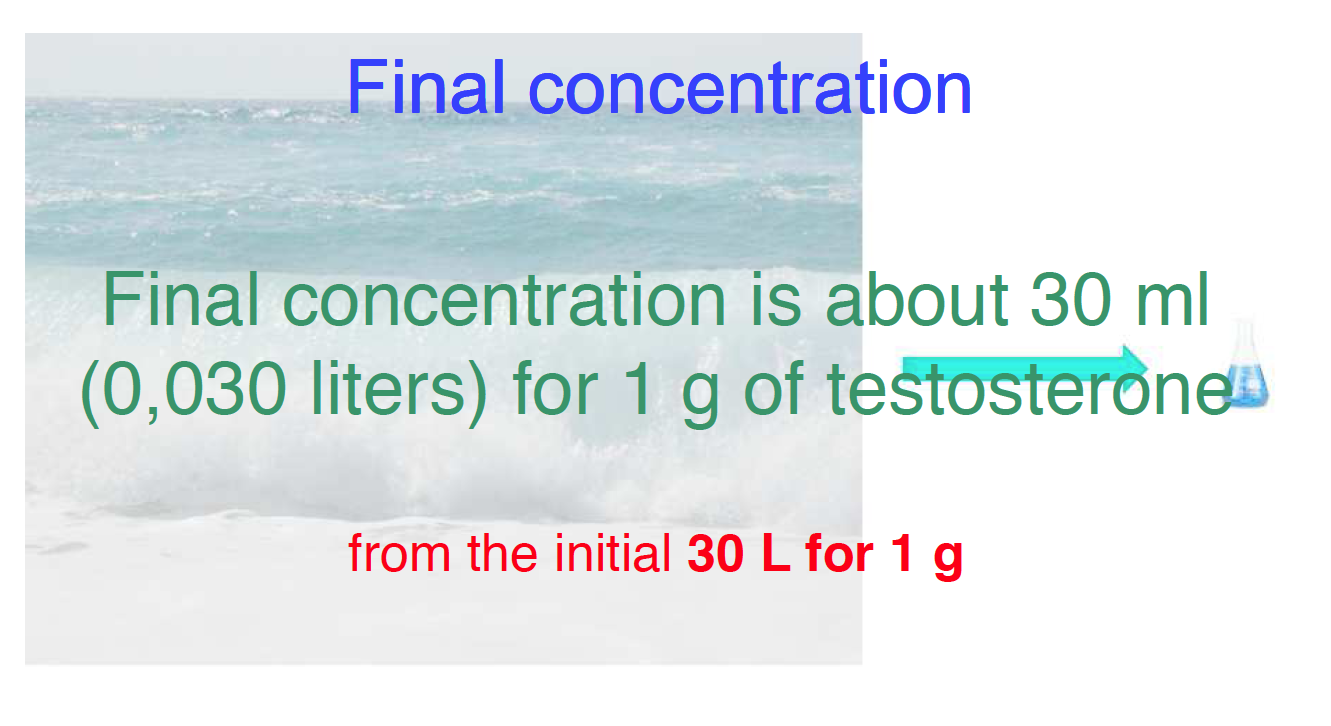 Enzimi nella sintesi
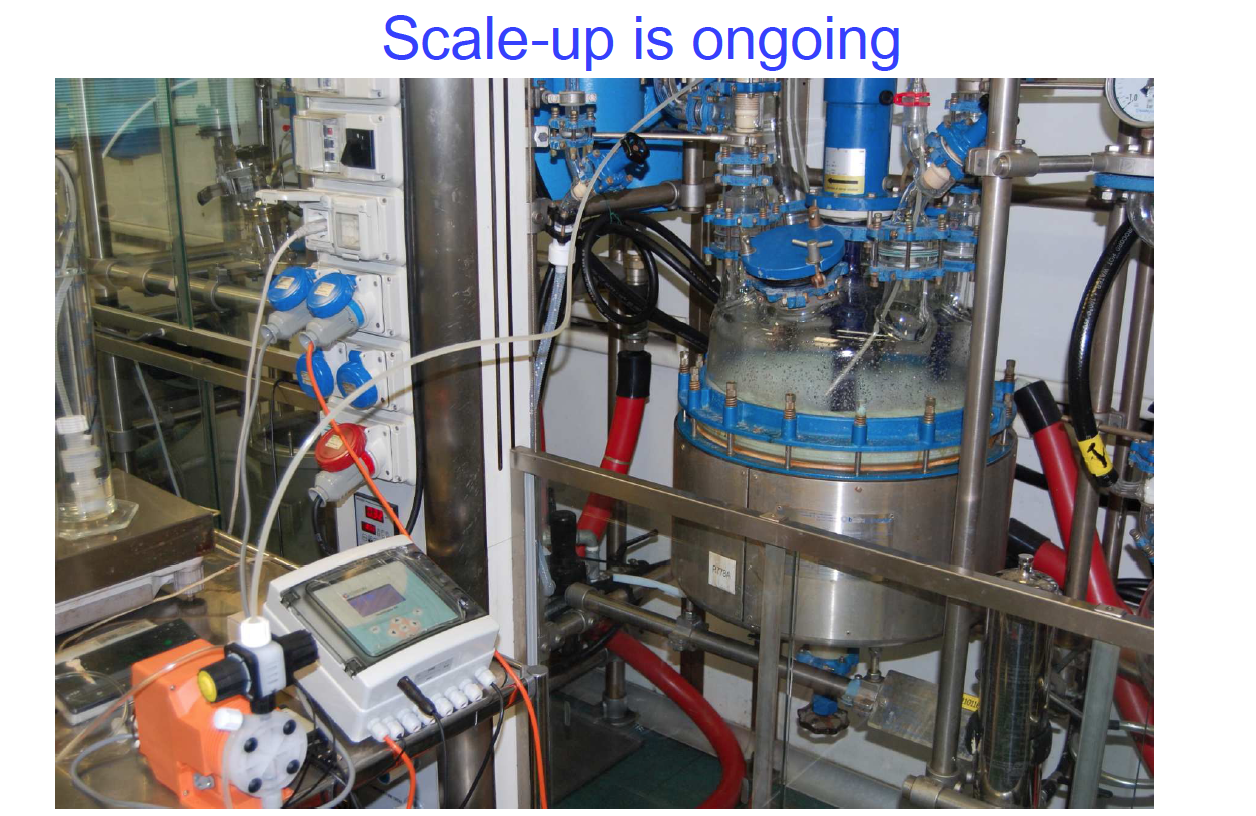 Enzimi nella sintesi
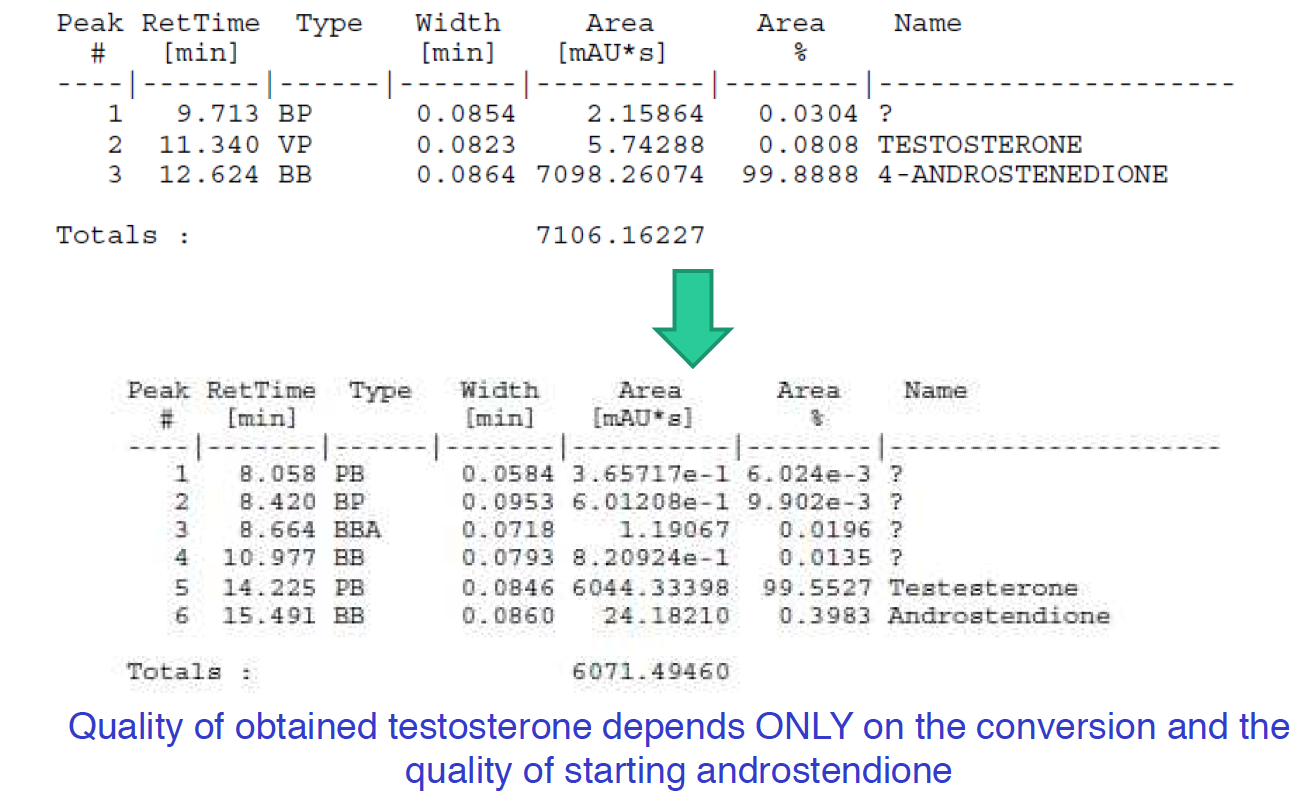 Enzimi nella sintesi
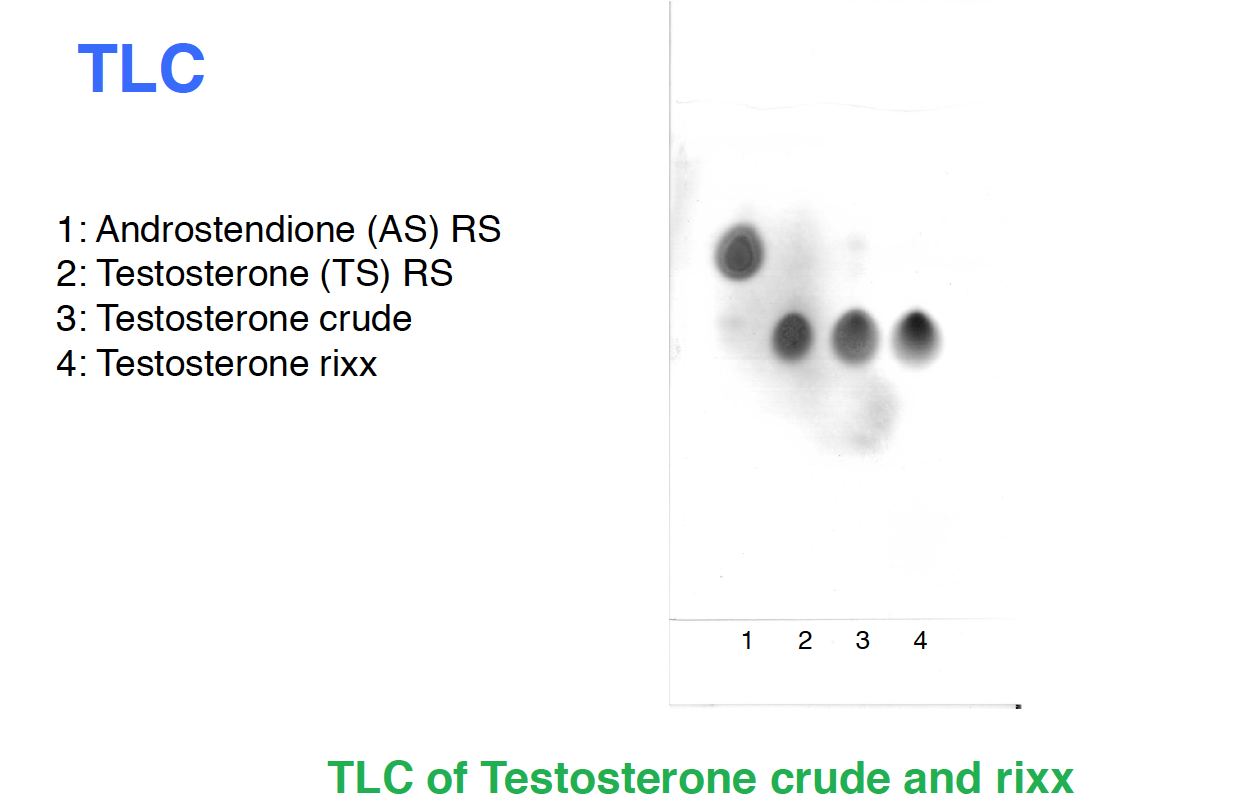 Enzimi nella sintesi
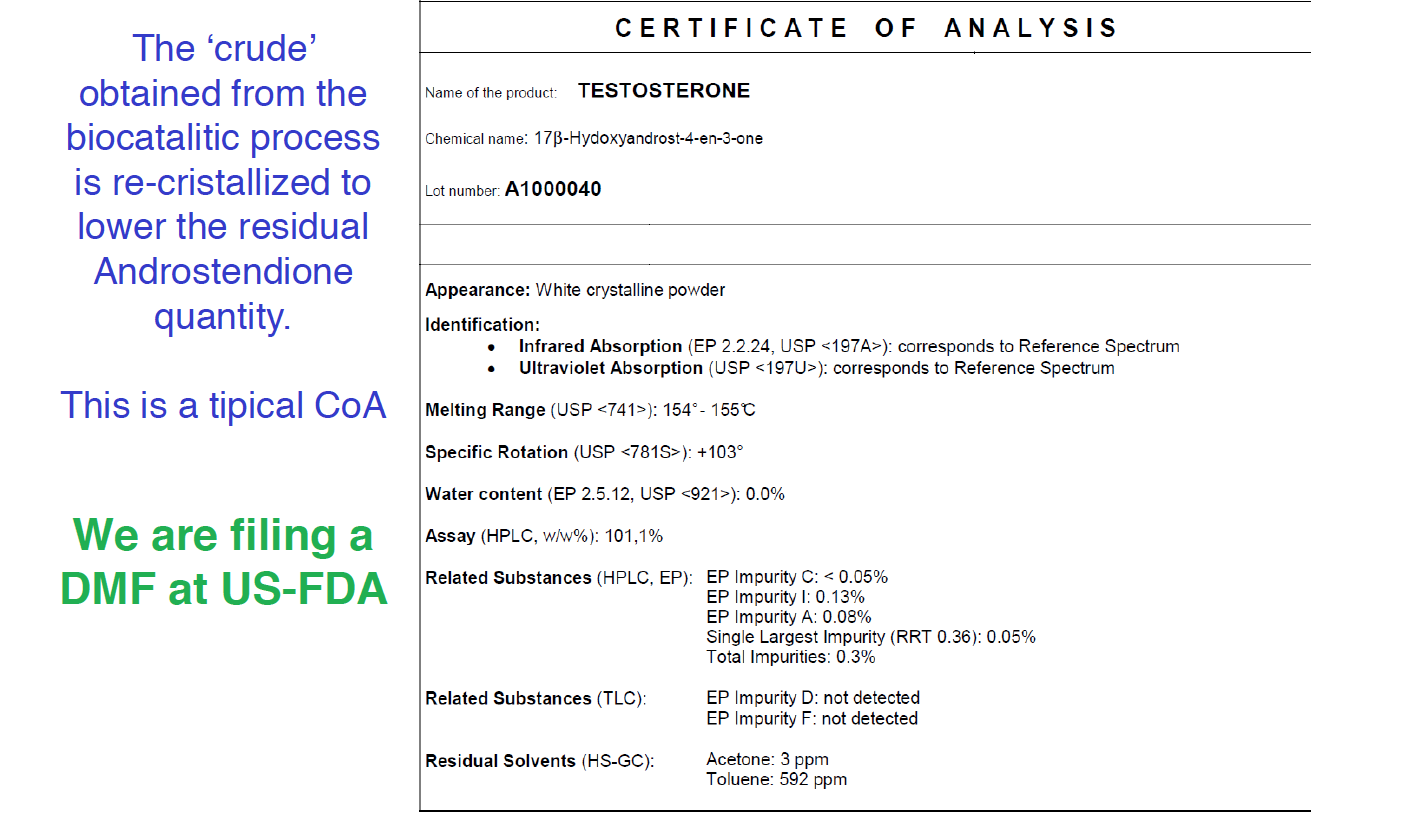